Творческое Объединение«Лига Позитива»
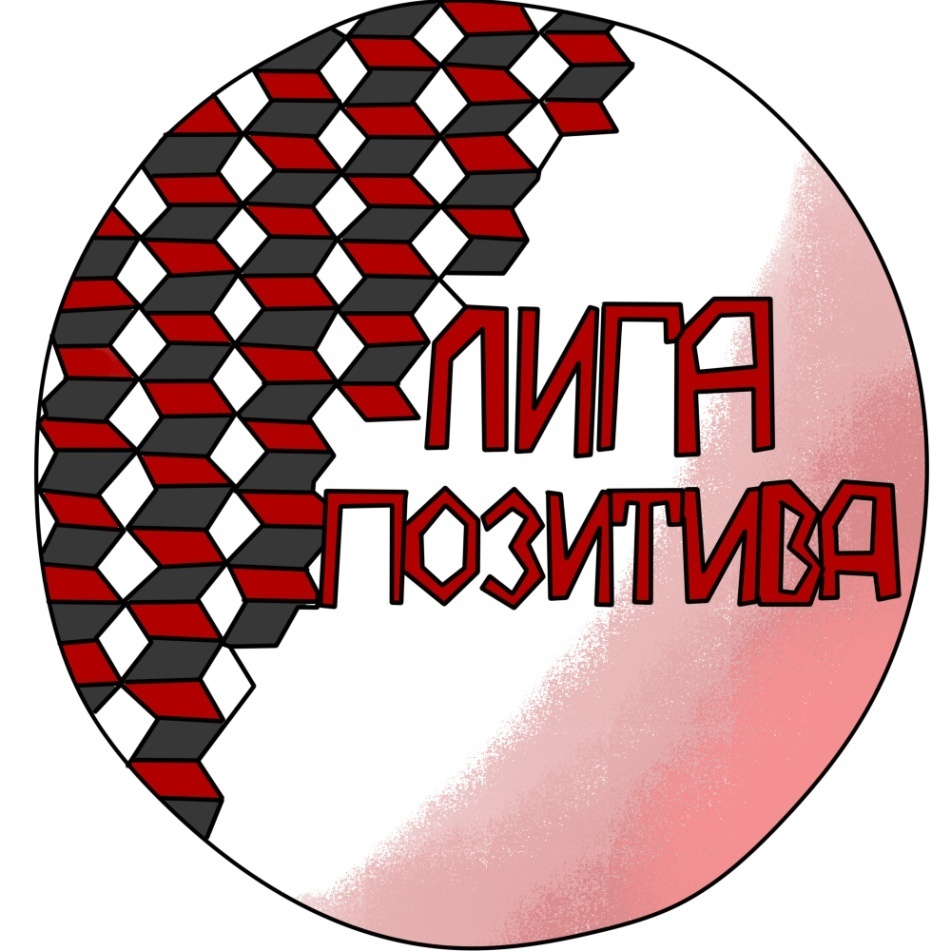 Мы- Лига позитива!
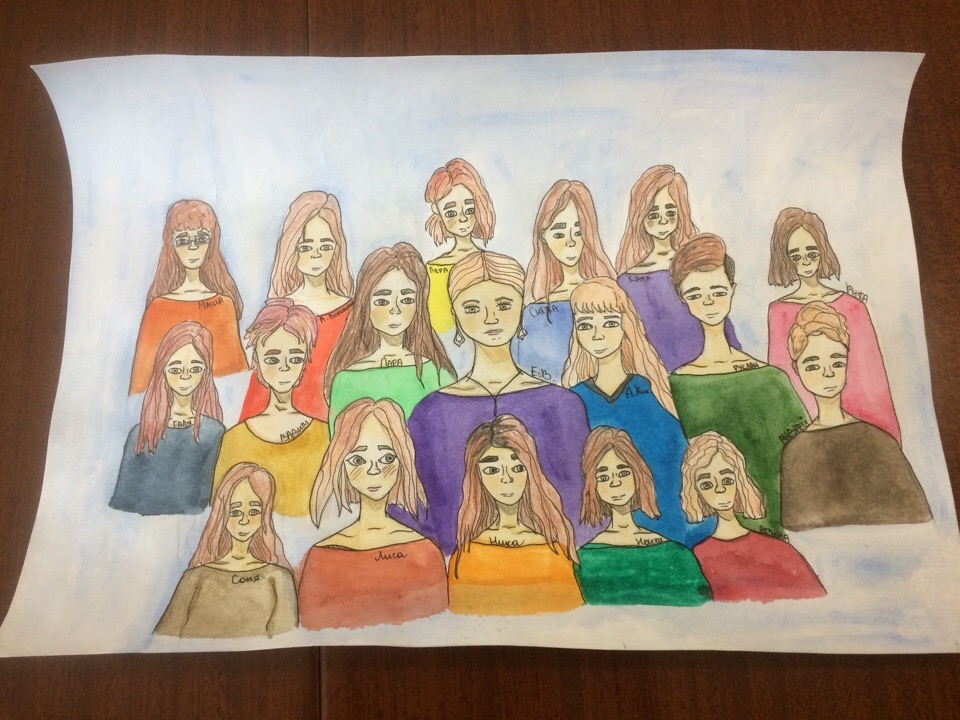 Лига Позитива - творческое объединение на базе Городского Дома Детского Творчества, созданное в сентябре 2018 года.
Акция- «Подари улыбку»
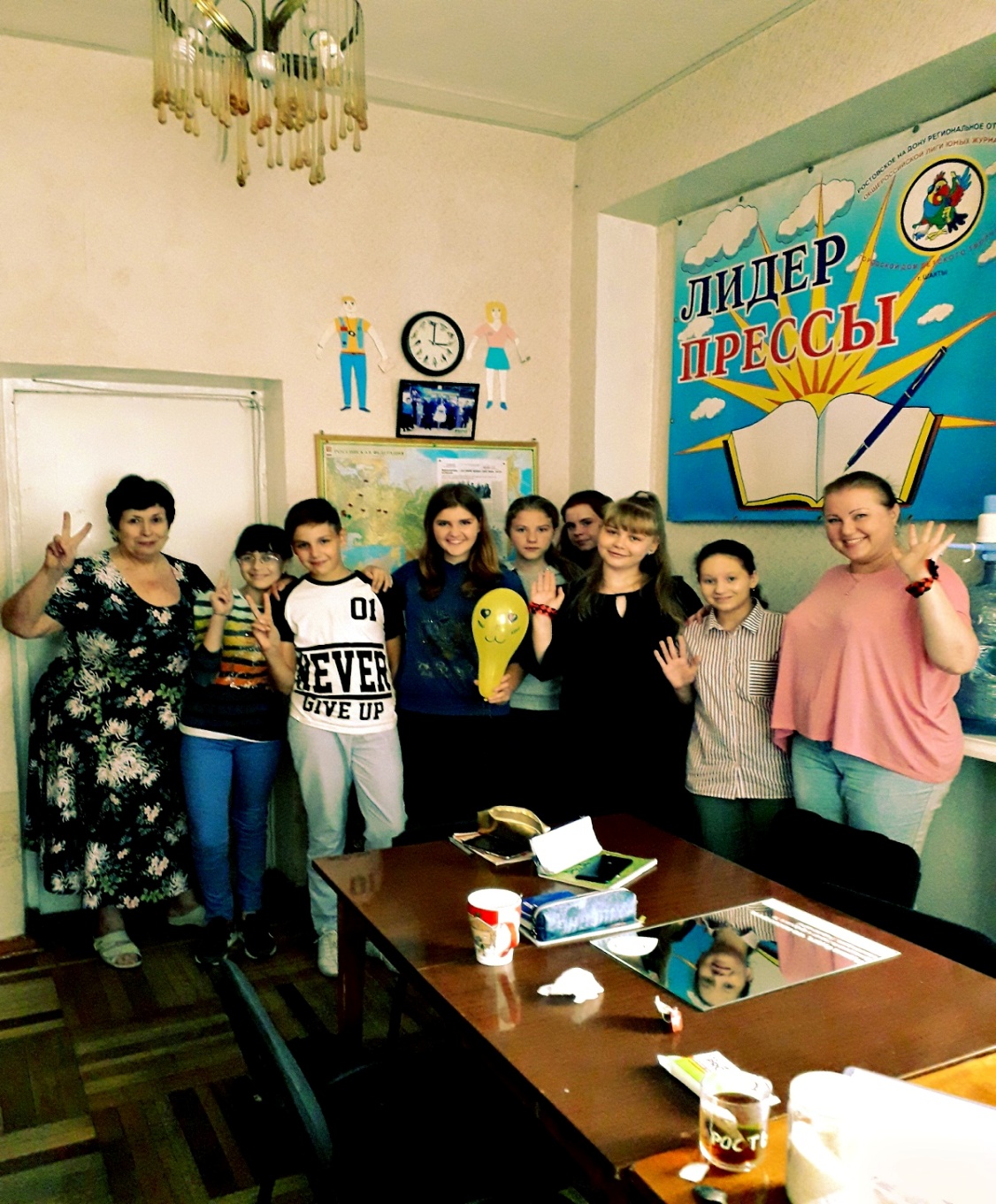 Социальный проект «Дом без одиночества»
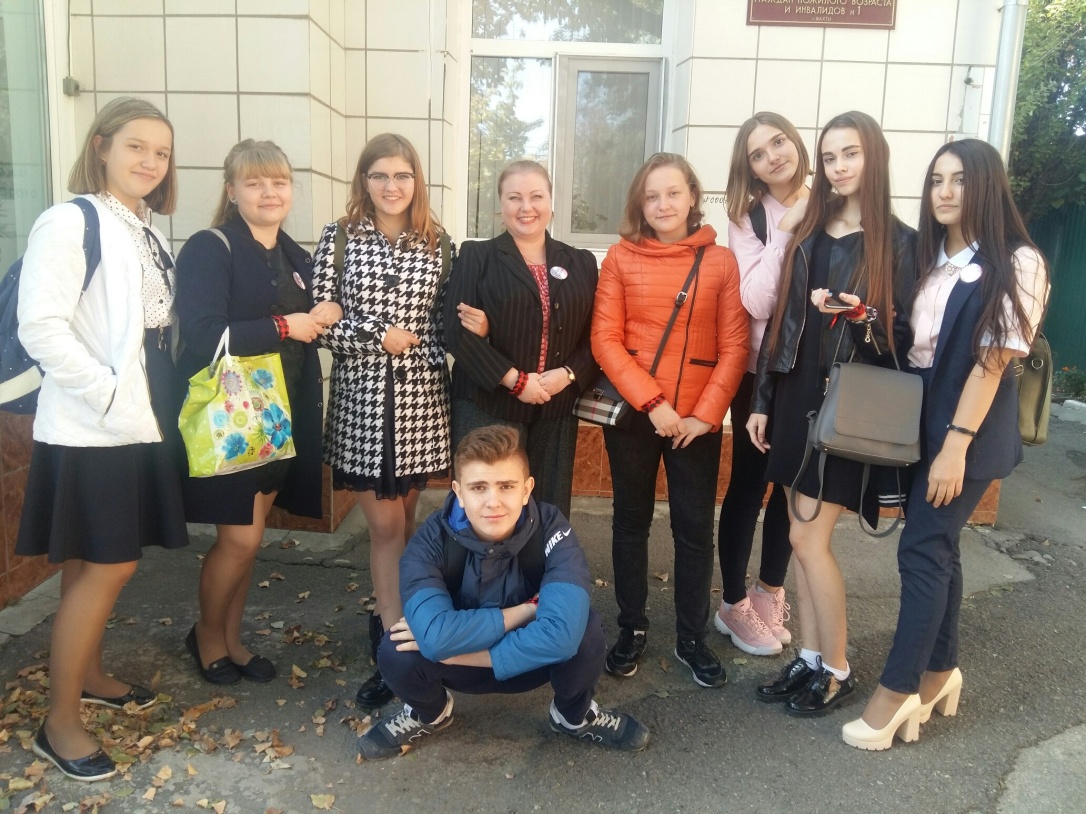 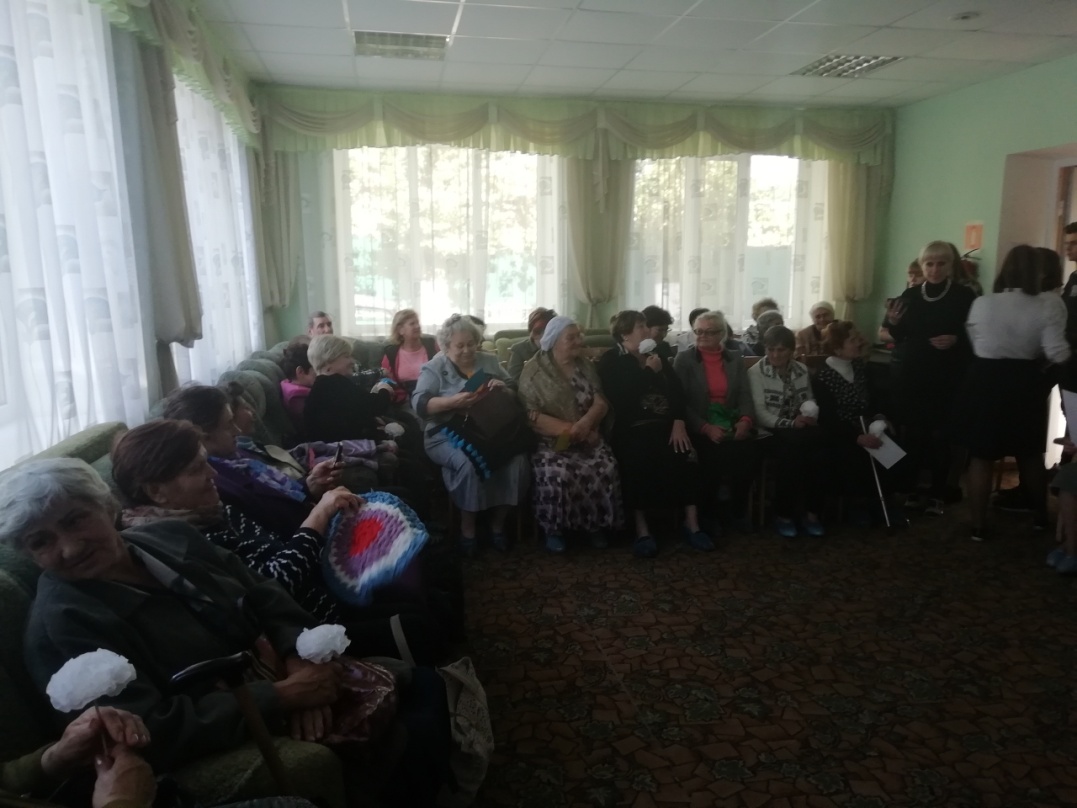 Участие позитивщиков в проекте ОМП- «Моя альтернатива»
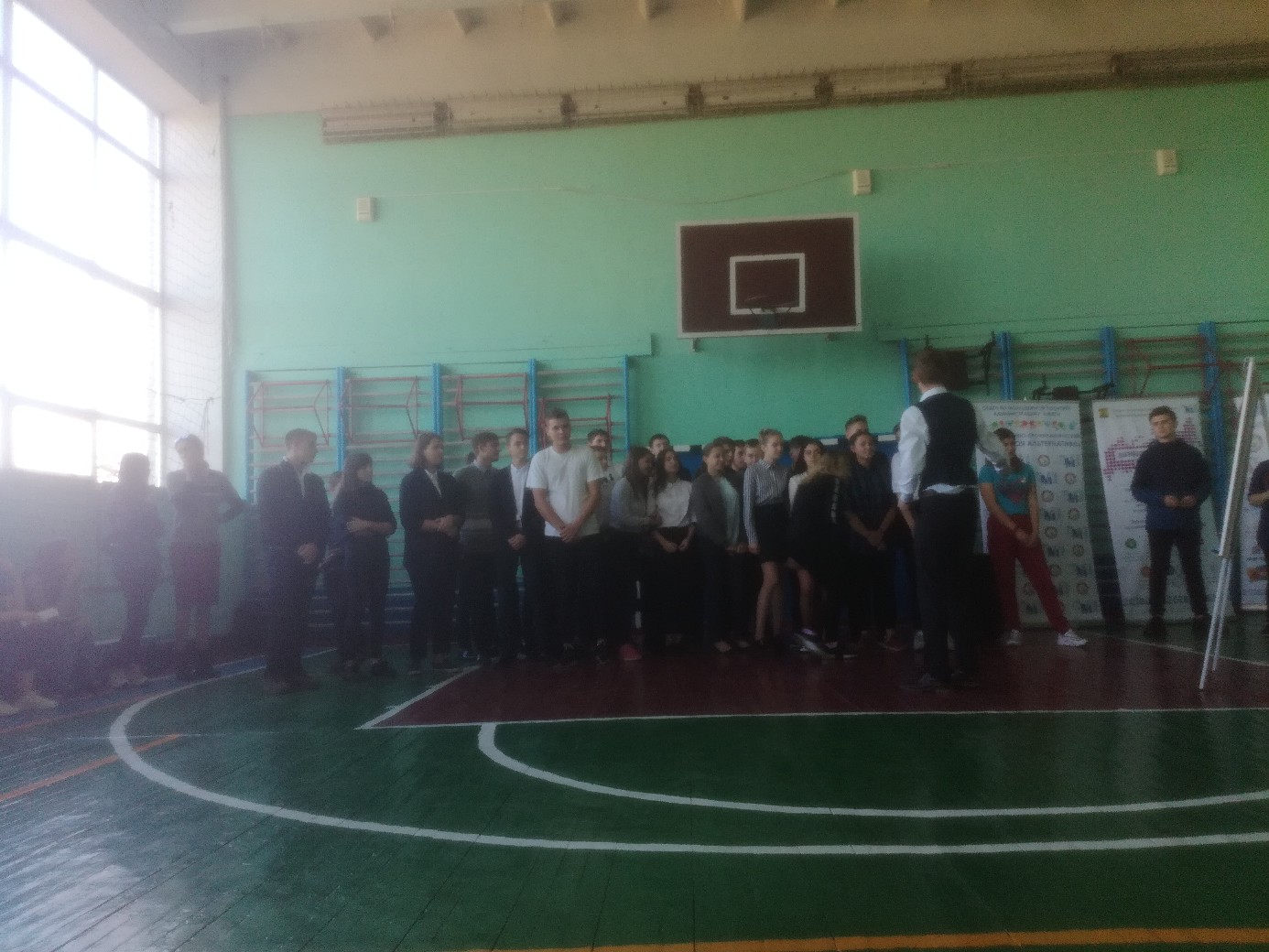 Помощь приюту «Мистер Макс»
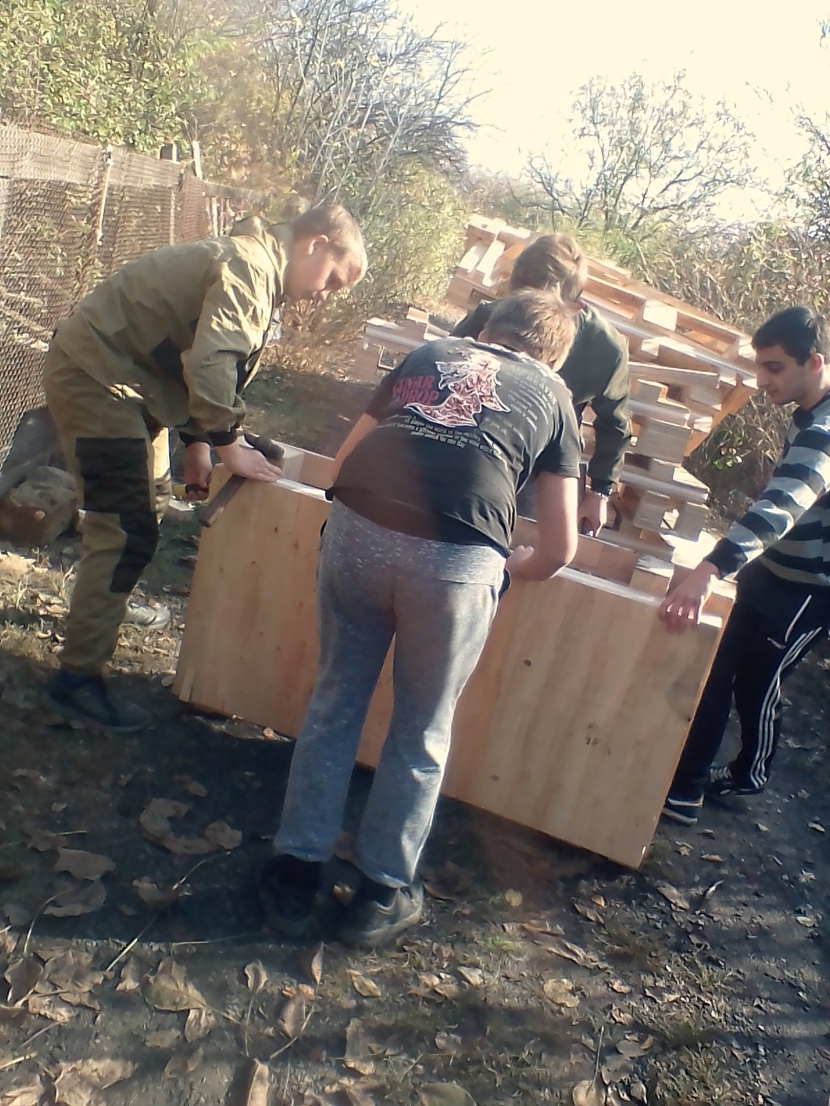 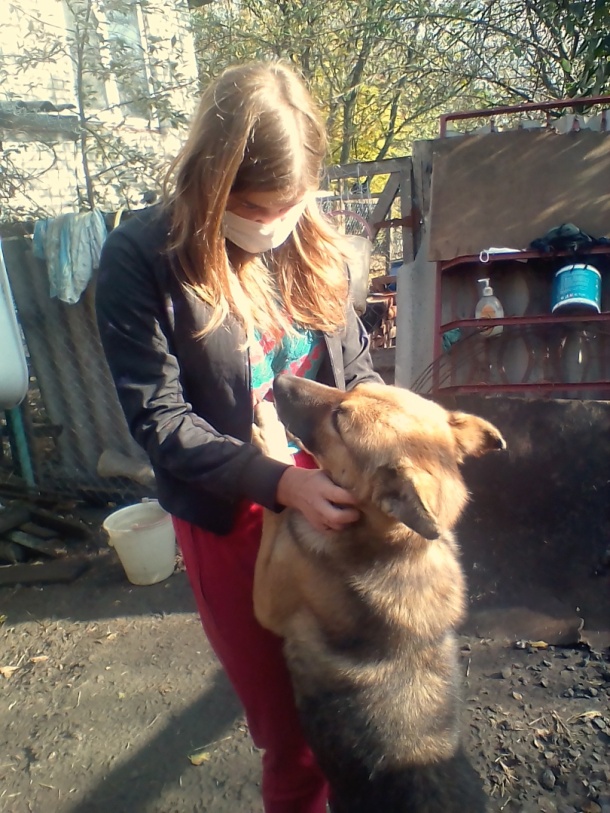 Акция «Пусть осень жизни будет золотой»
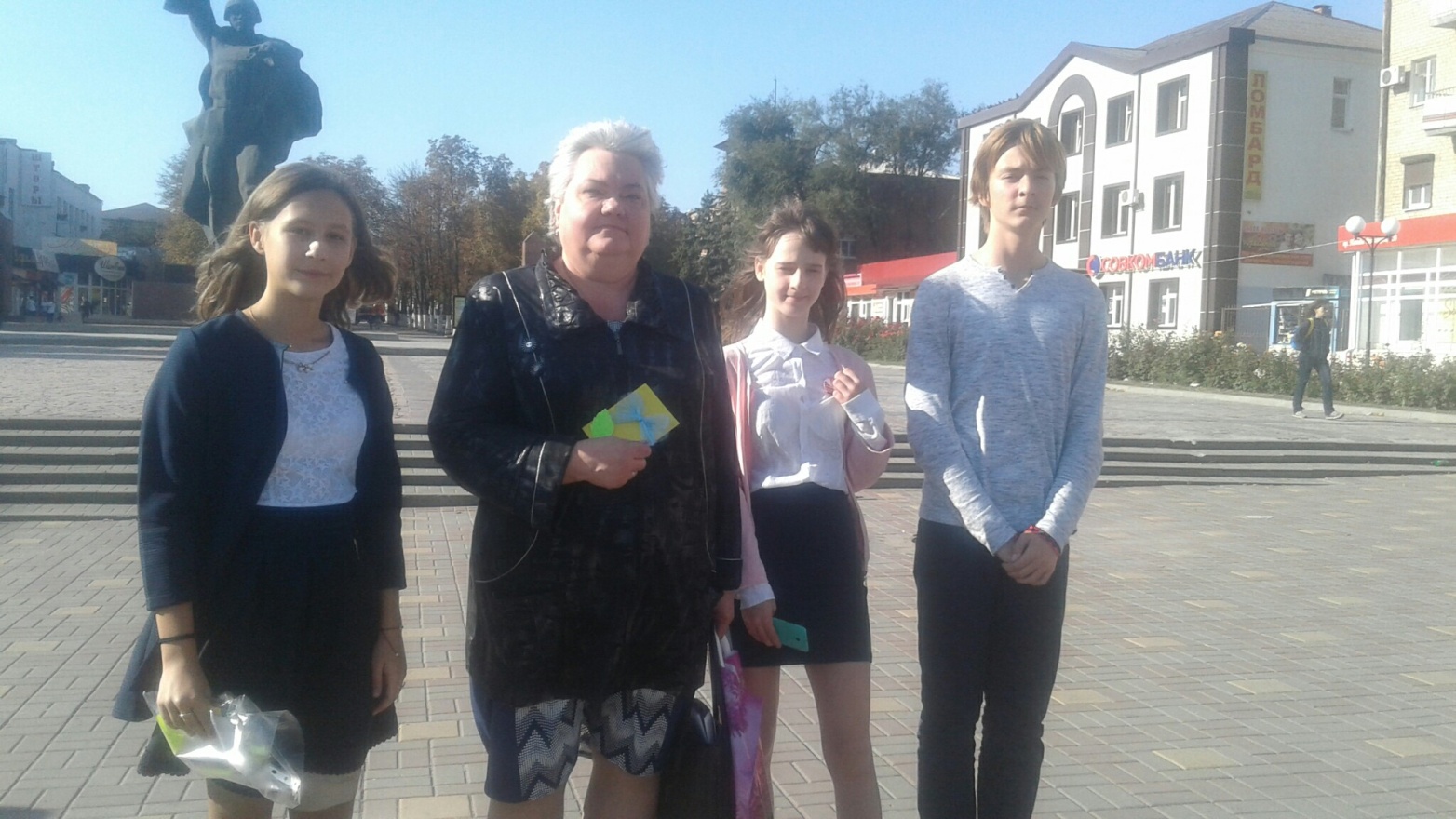 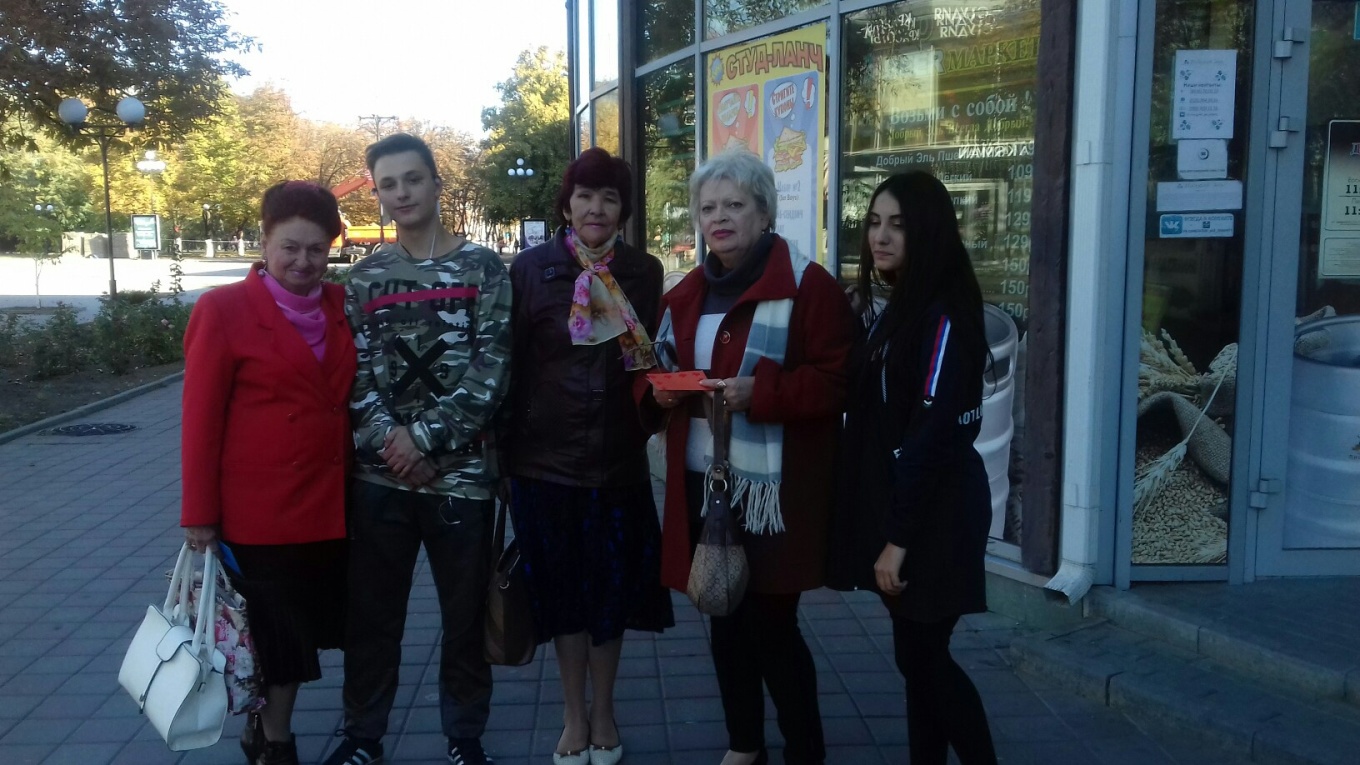 Социальный проект«Бегом на переменку!»
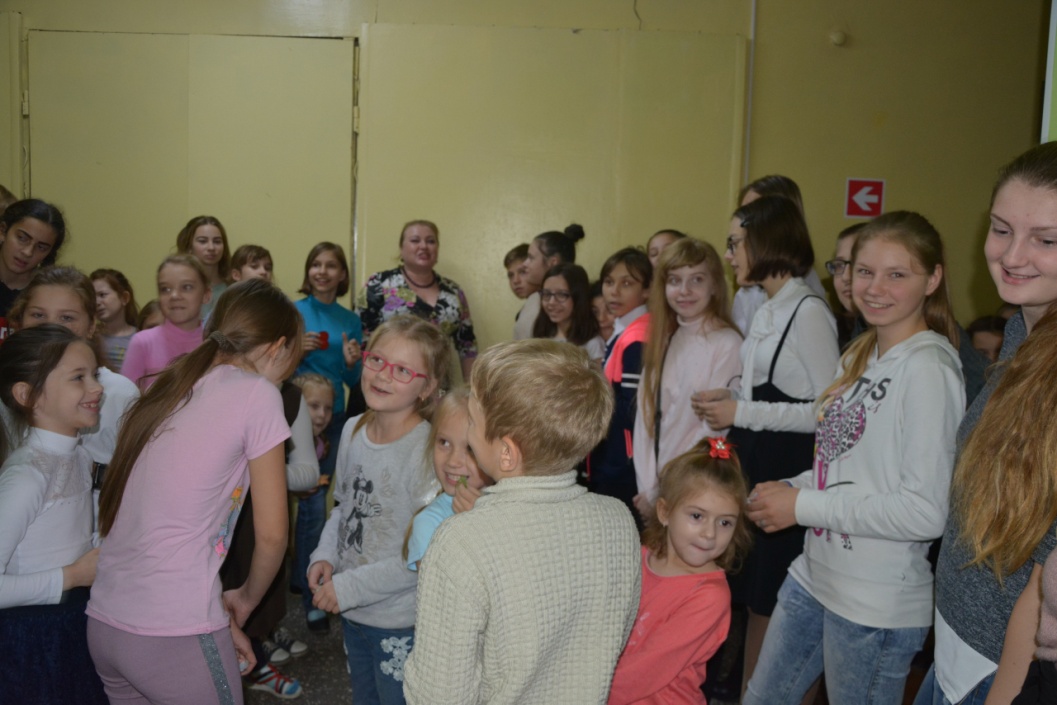 Квест «Страна мультфильмов»
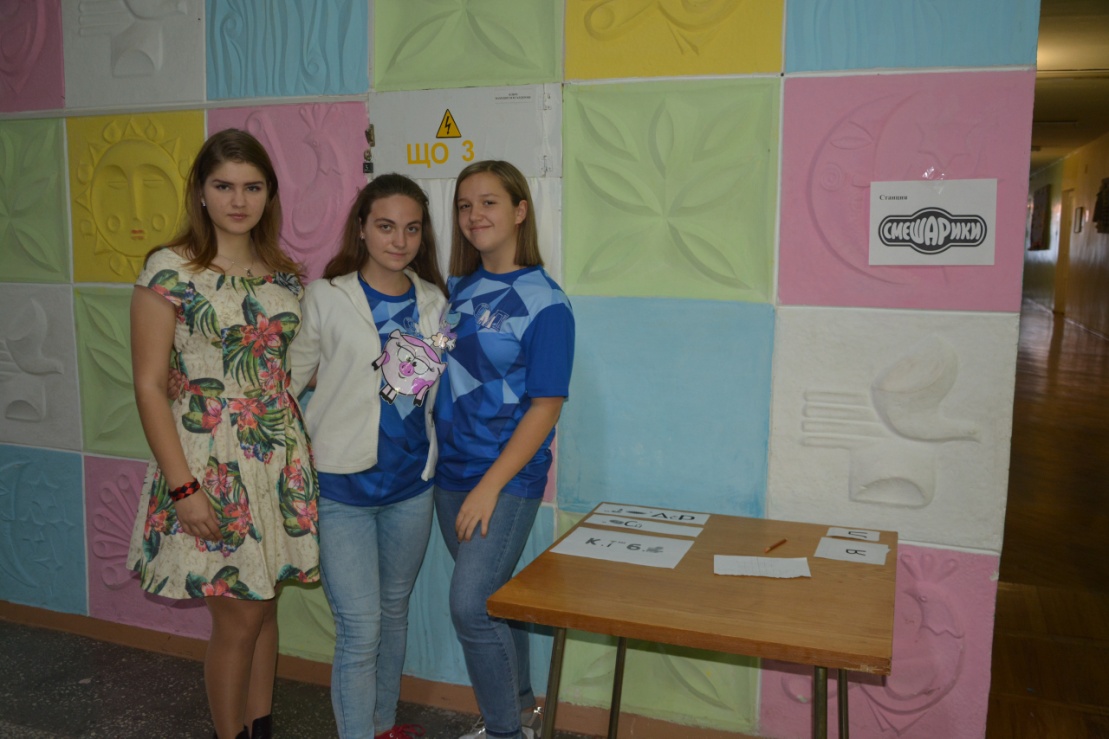 День народного единства
Информационная акция «Волонтером может стать каждый!»
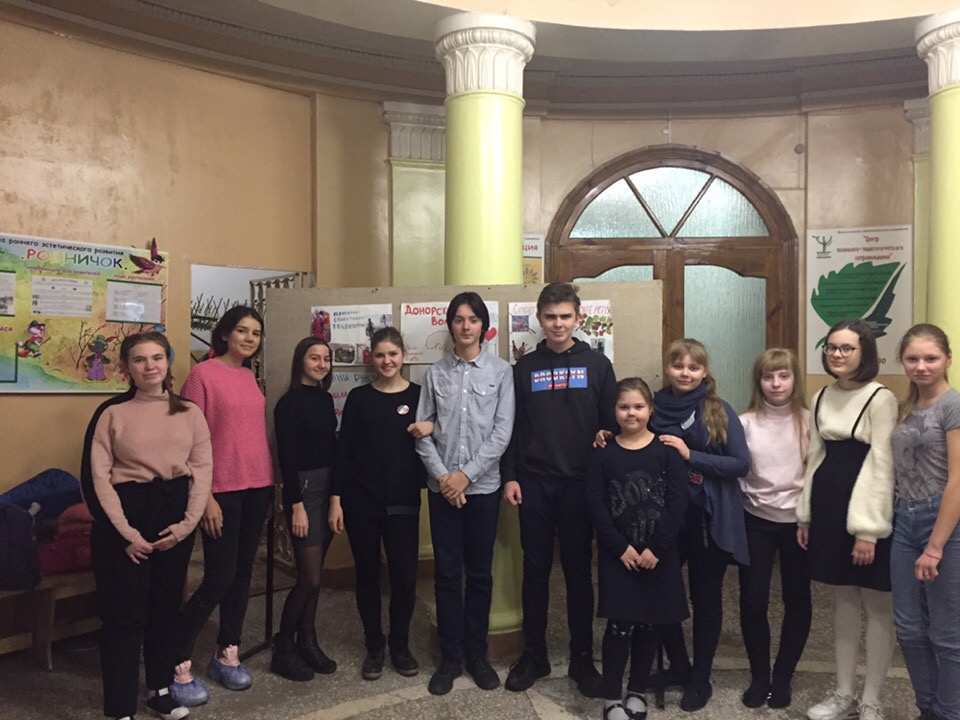 Социальный проект «Вместе учимся дружить»
Новогоднее представление для детей в рамках проекта «Сотвори новогоднее чудо»
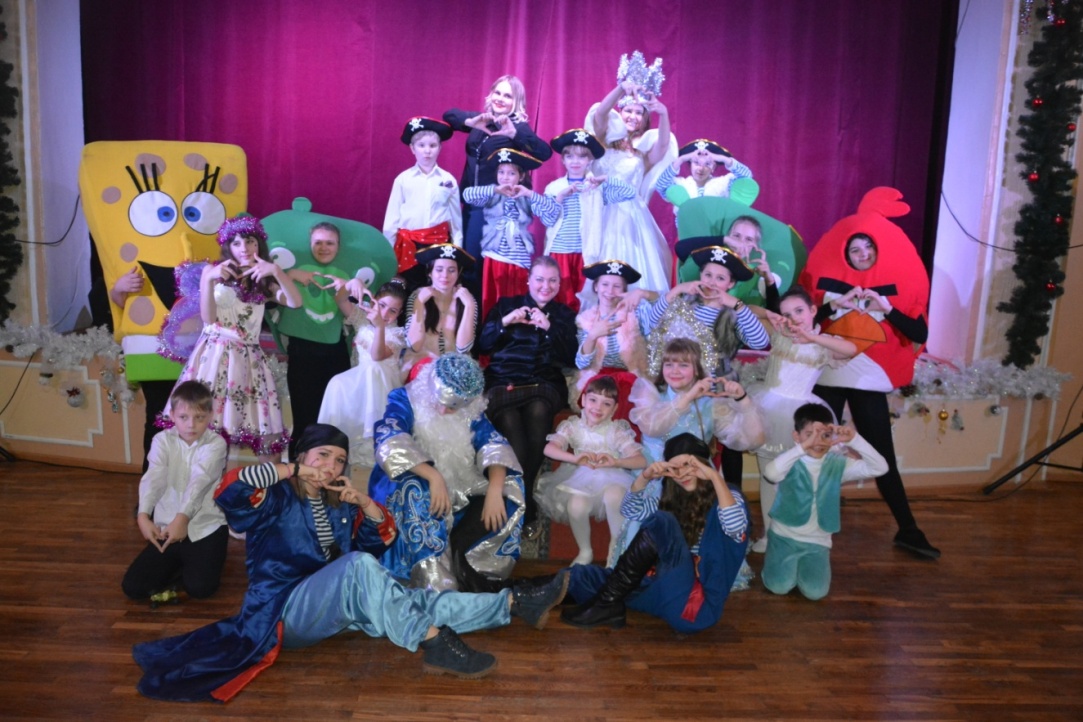 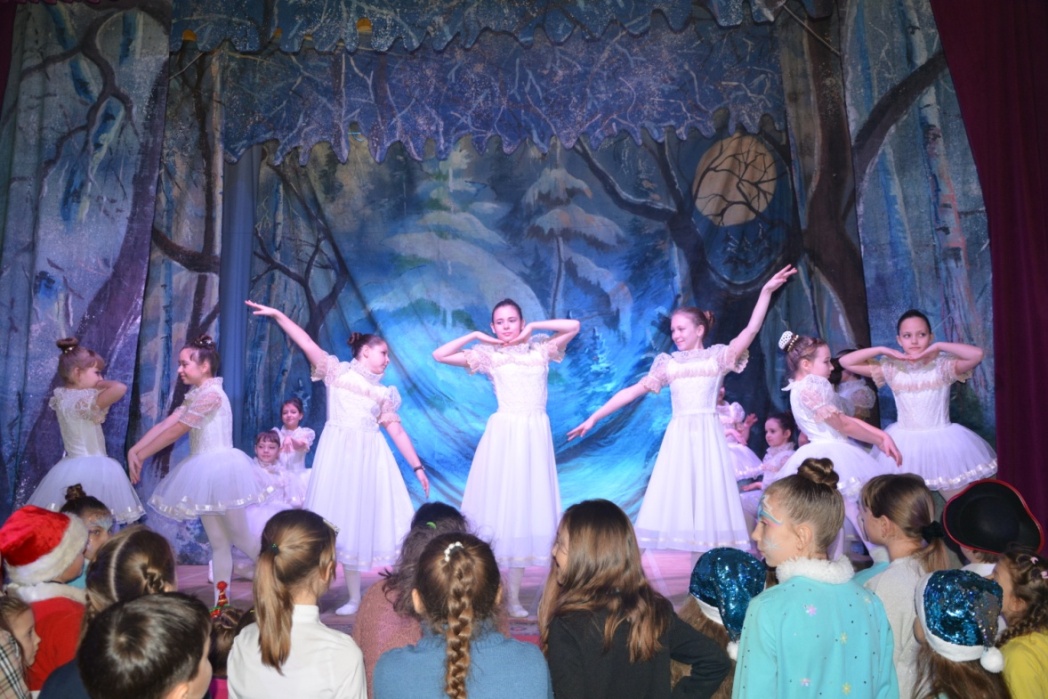 Новогодний визит в Центр Помощи Детям  №1
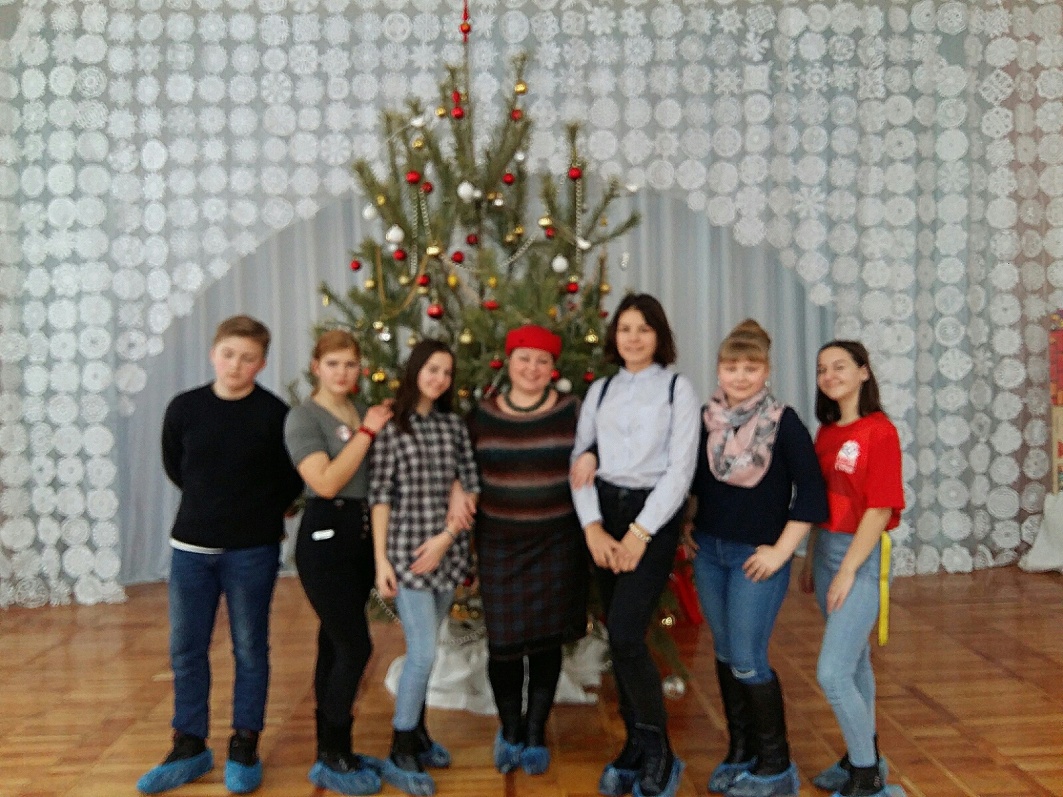 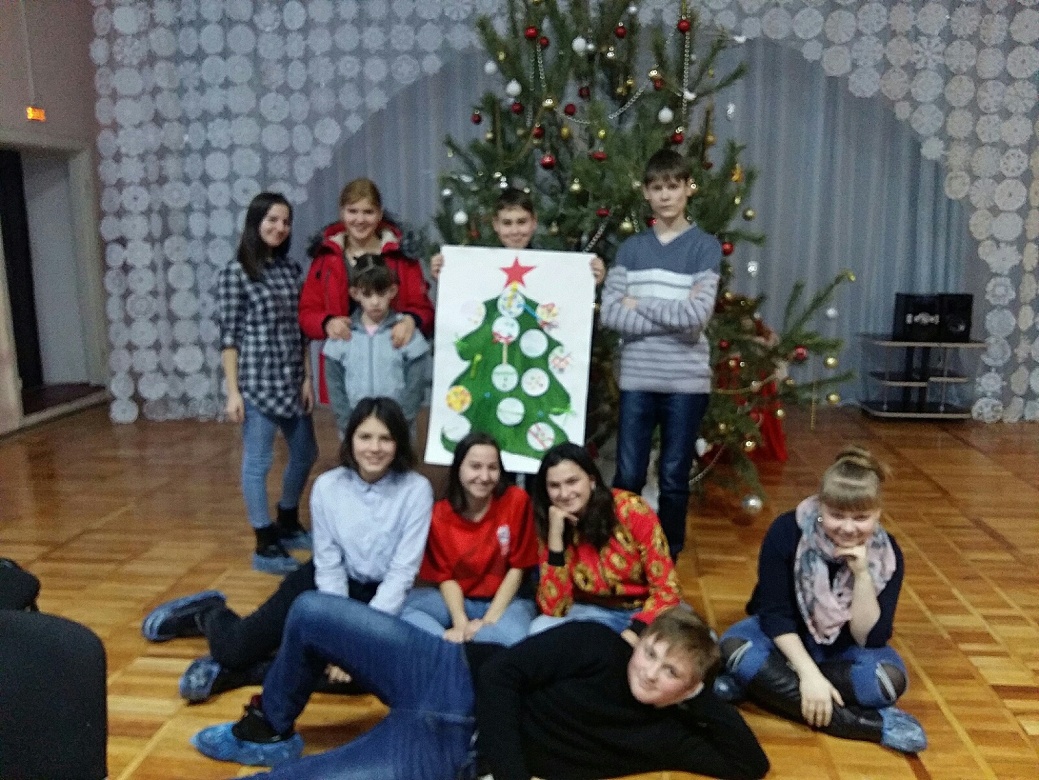 Квест «Пожарная безопасность»
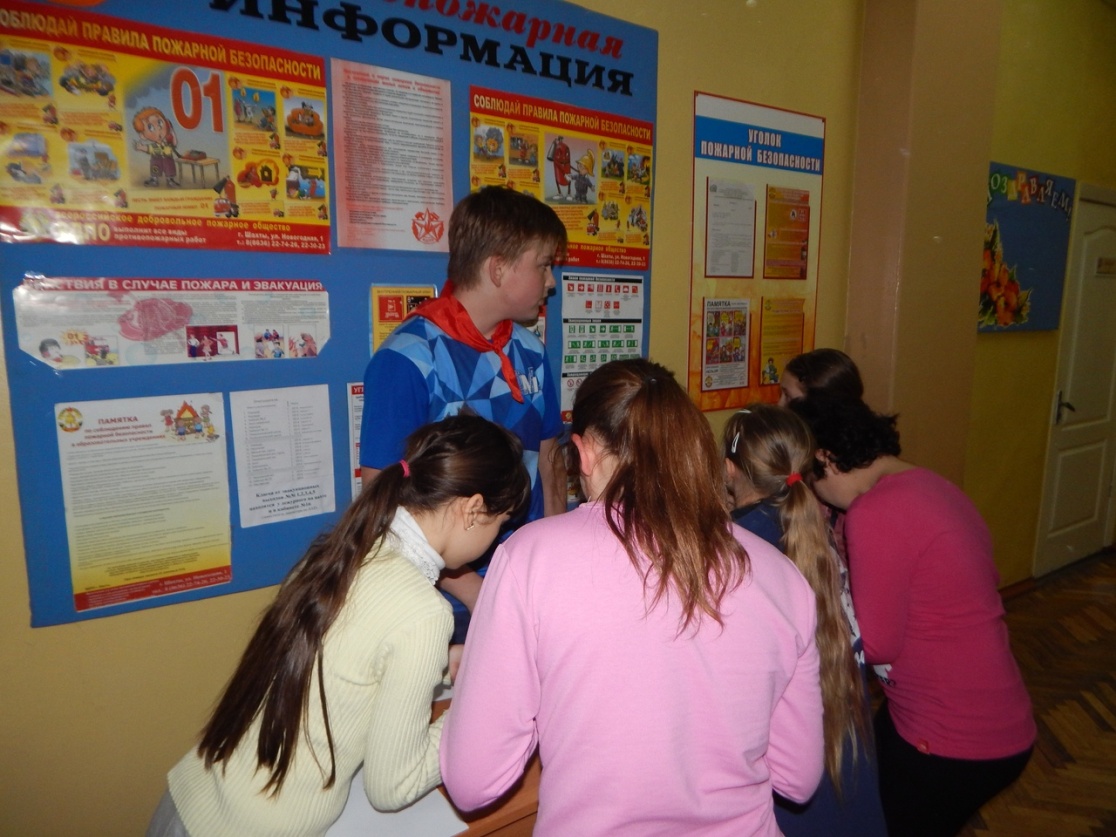 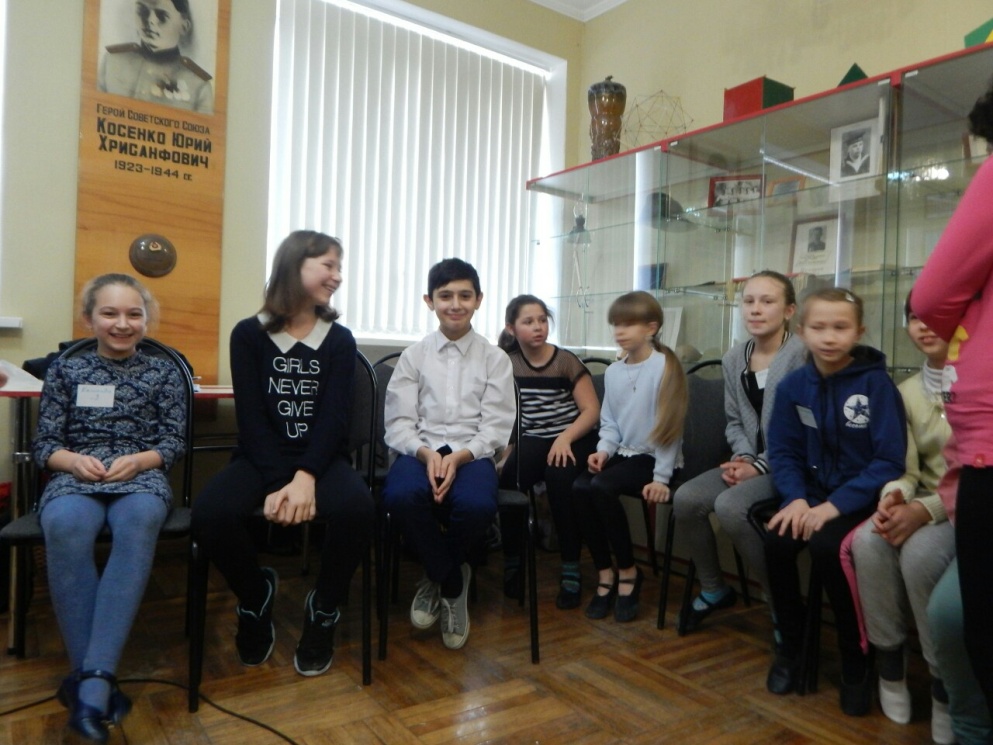 Экскурсия позитивщиков в фонд ВДВ
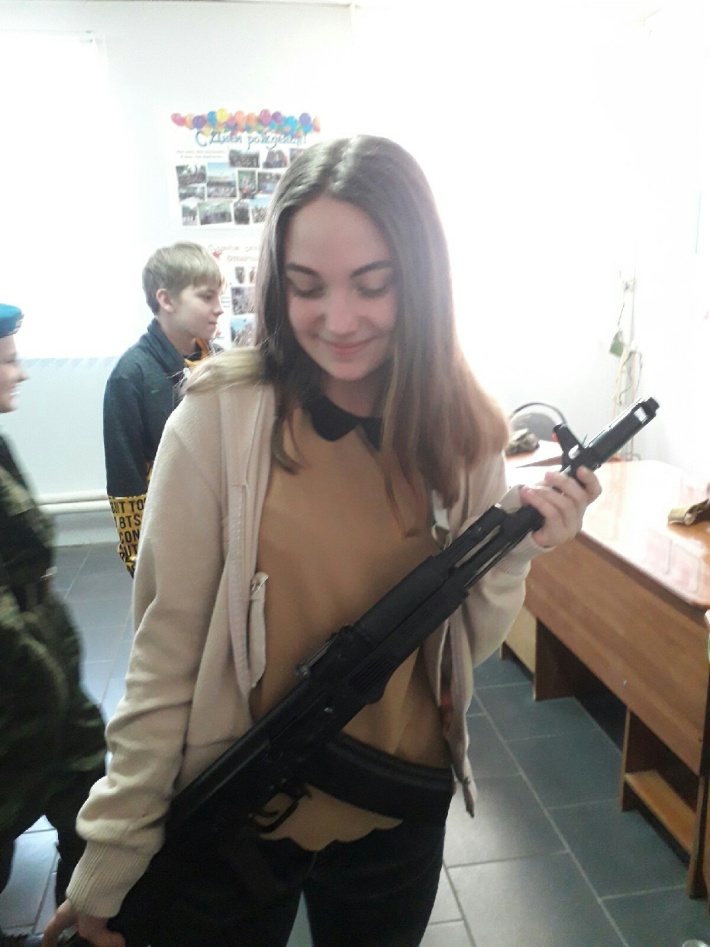 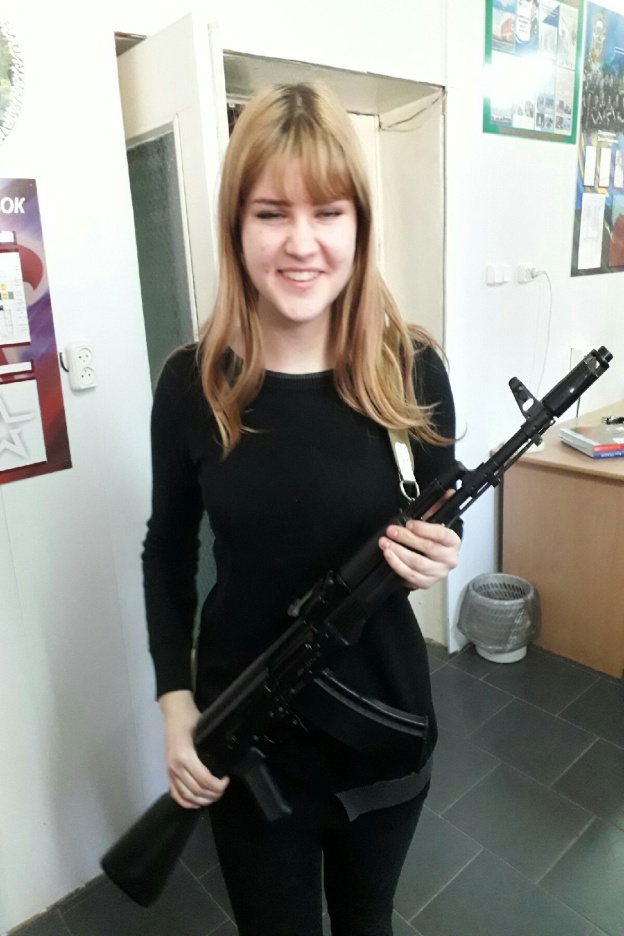 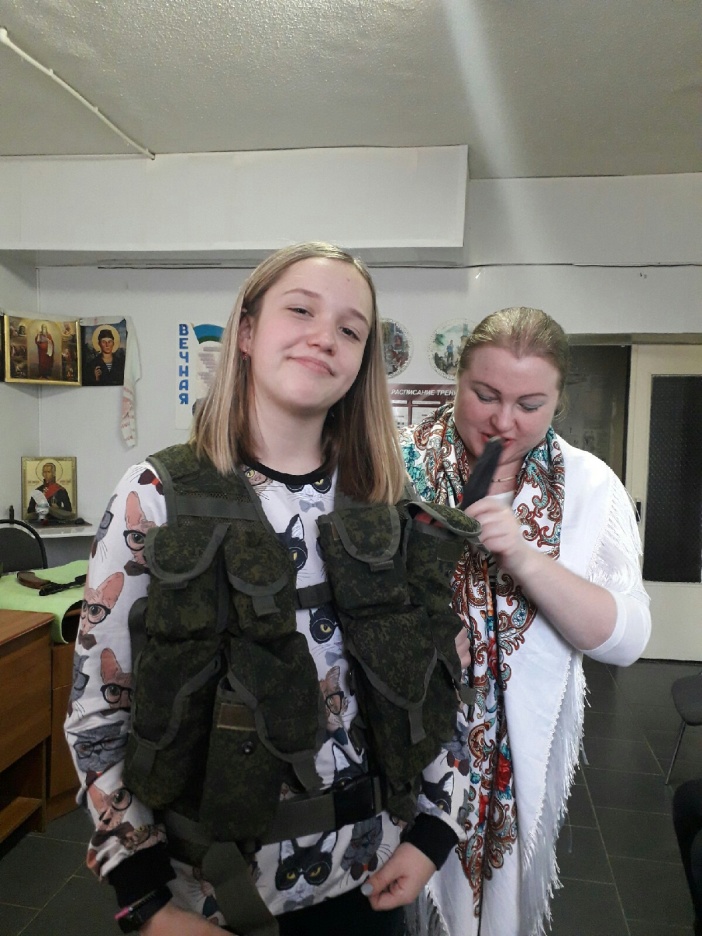 Ответный визит Юнармейцев в ТО Лига Позитива
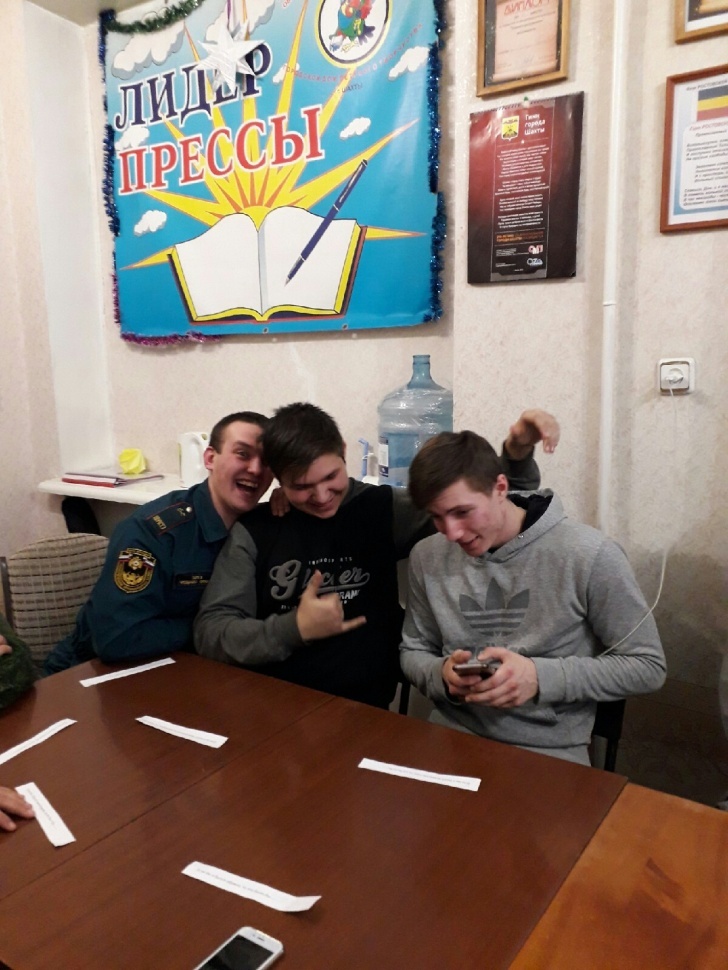 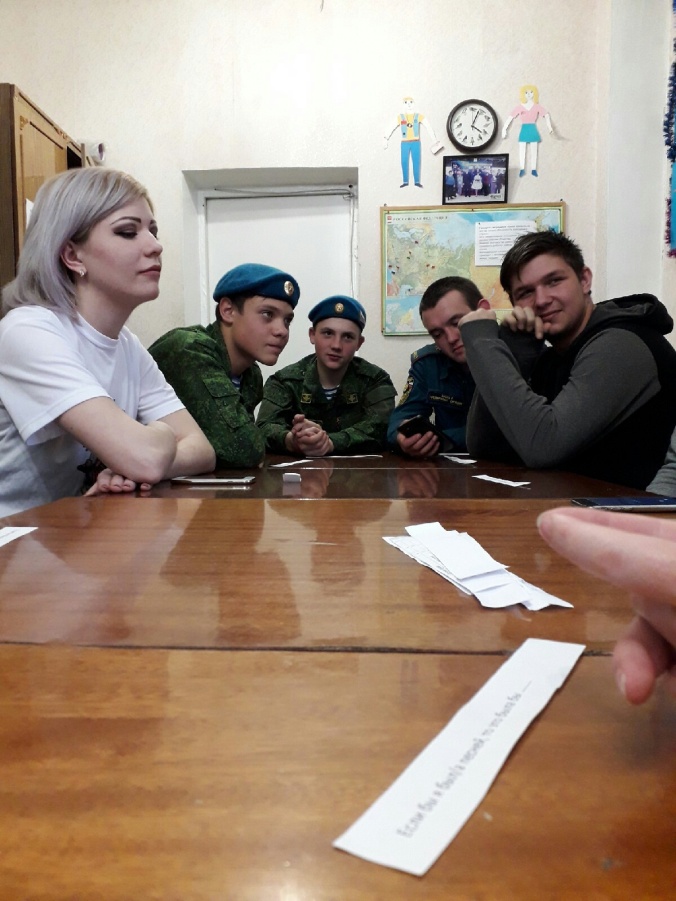 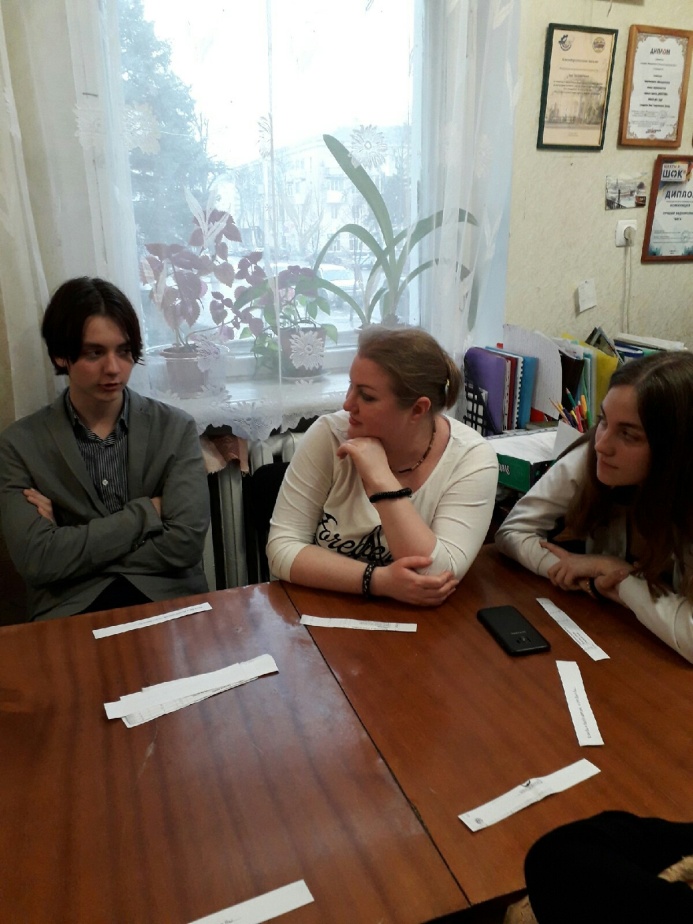 Акция «Валентинов день»
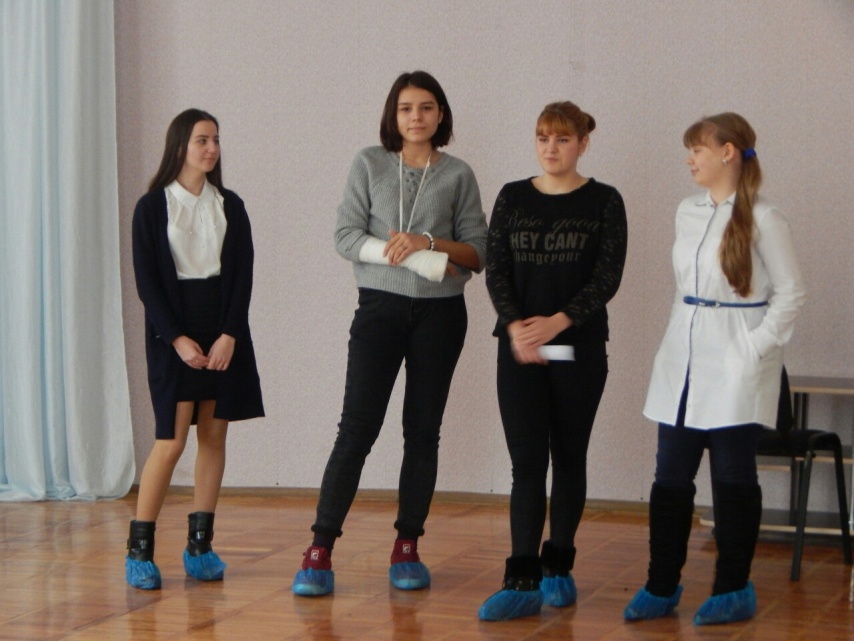 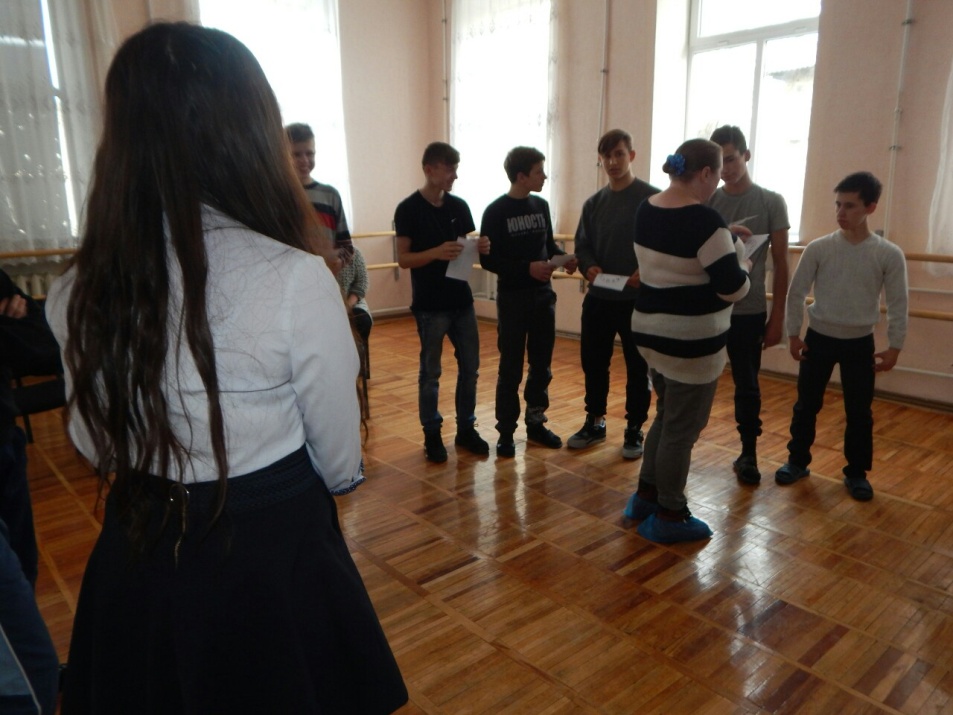 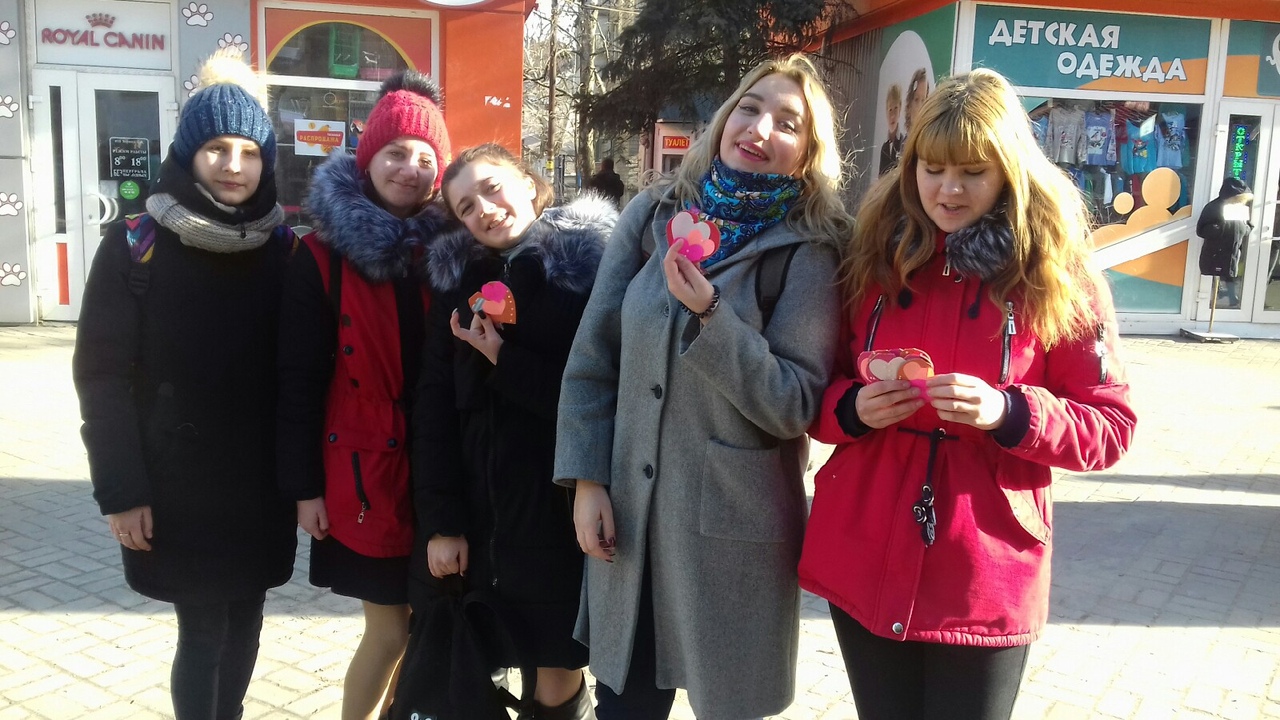 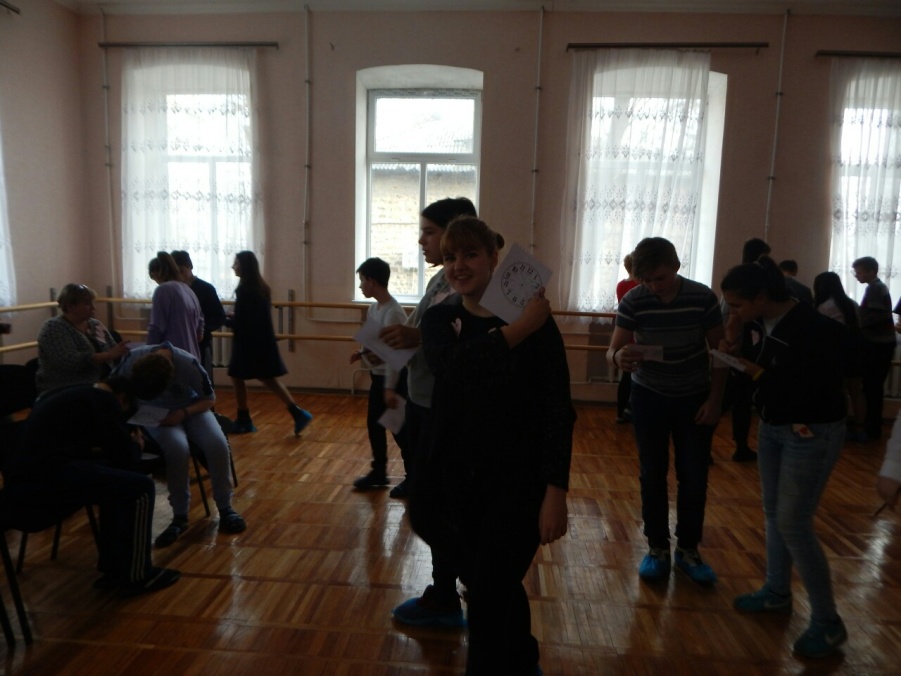 Турнир по каратэ в честь освобождения города Шахты
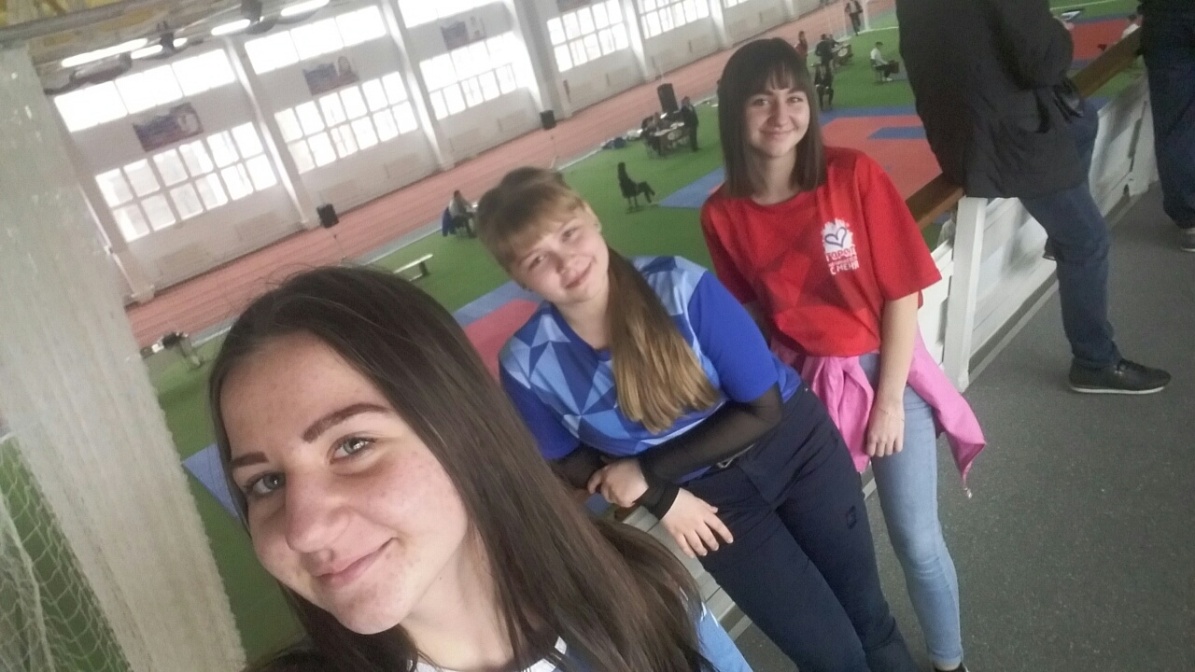 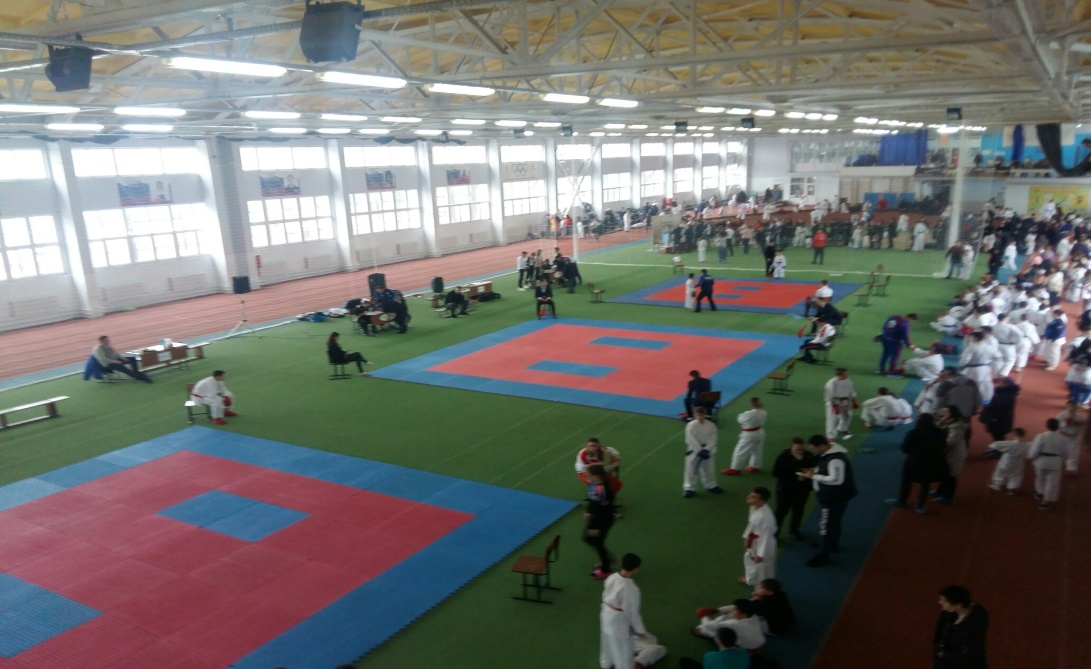 Помощь в проведении ВФСК "ГТО" среди дошкольных учреждений
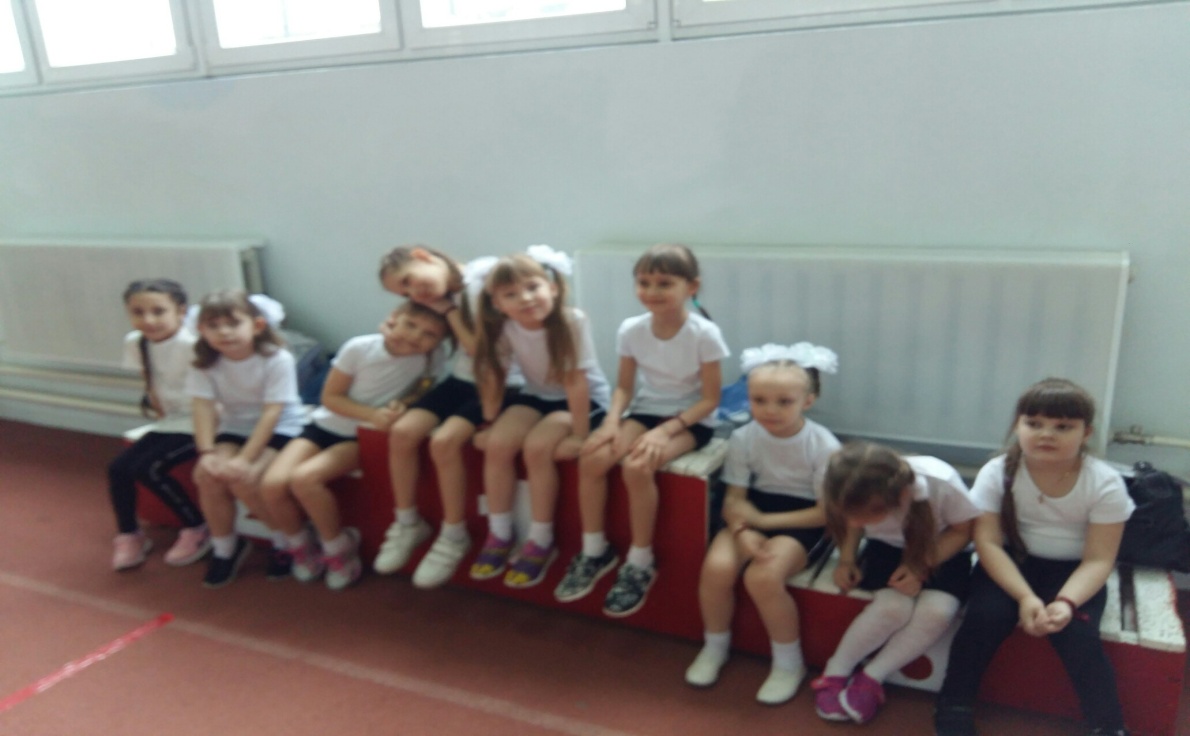 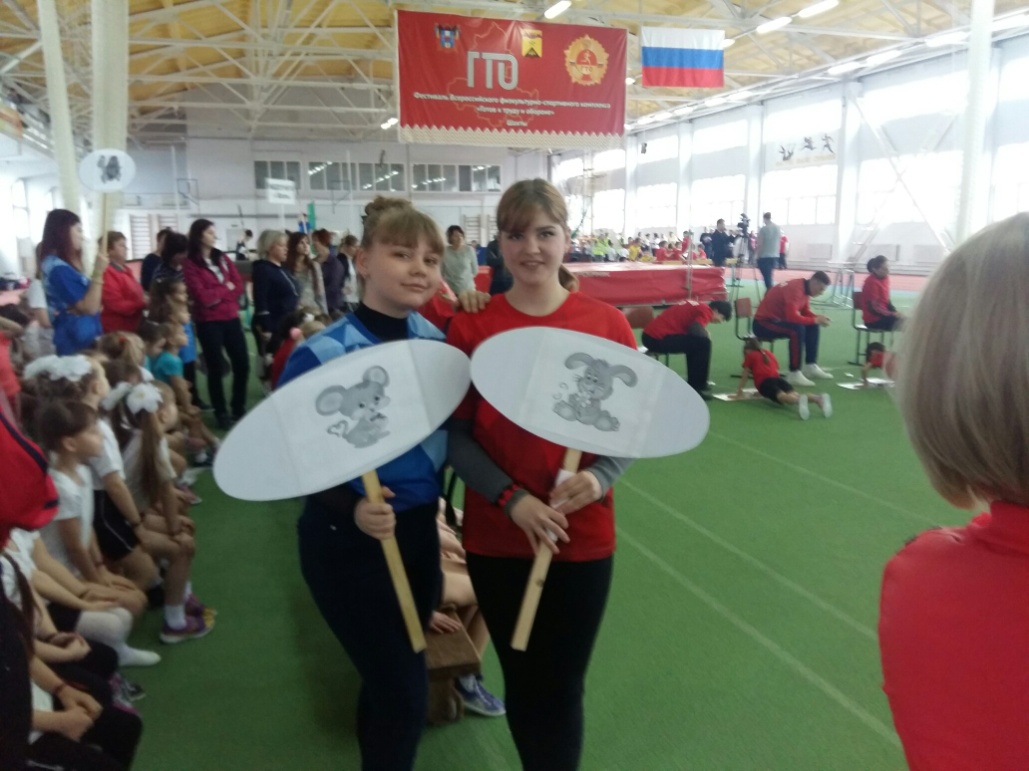 Акция «Весенняя капель» совместно с юнармейцами из фонда помощи ВДВ
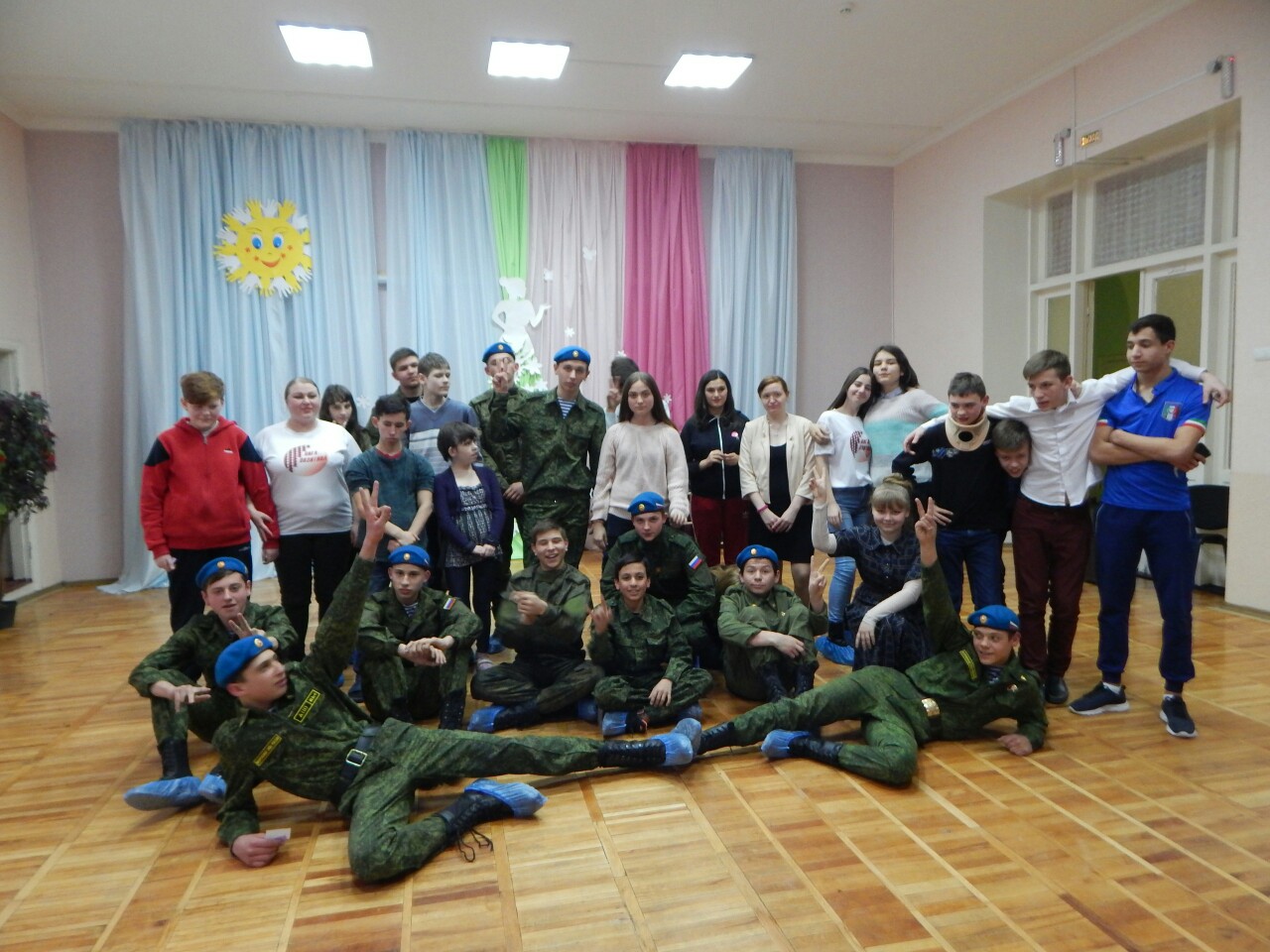 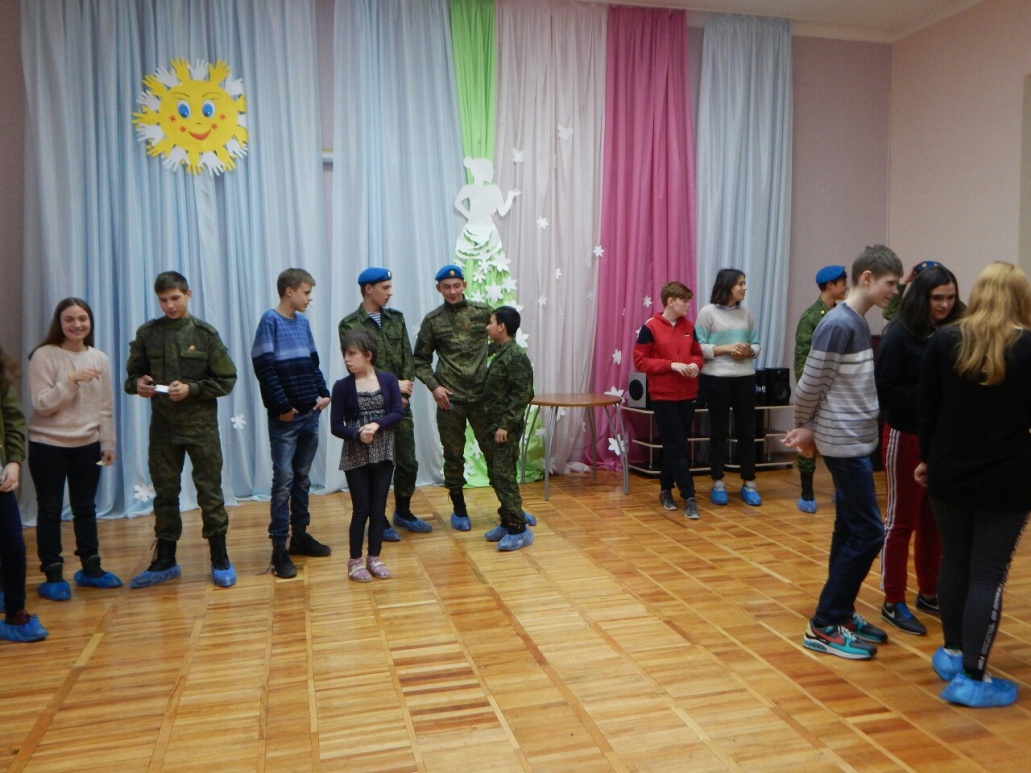 Викторина ко Дню освобождения г.Шахты от фашистских захватчиков
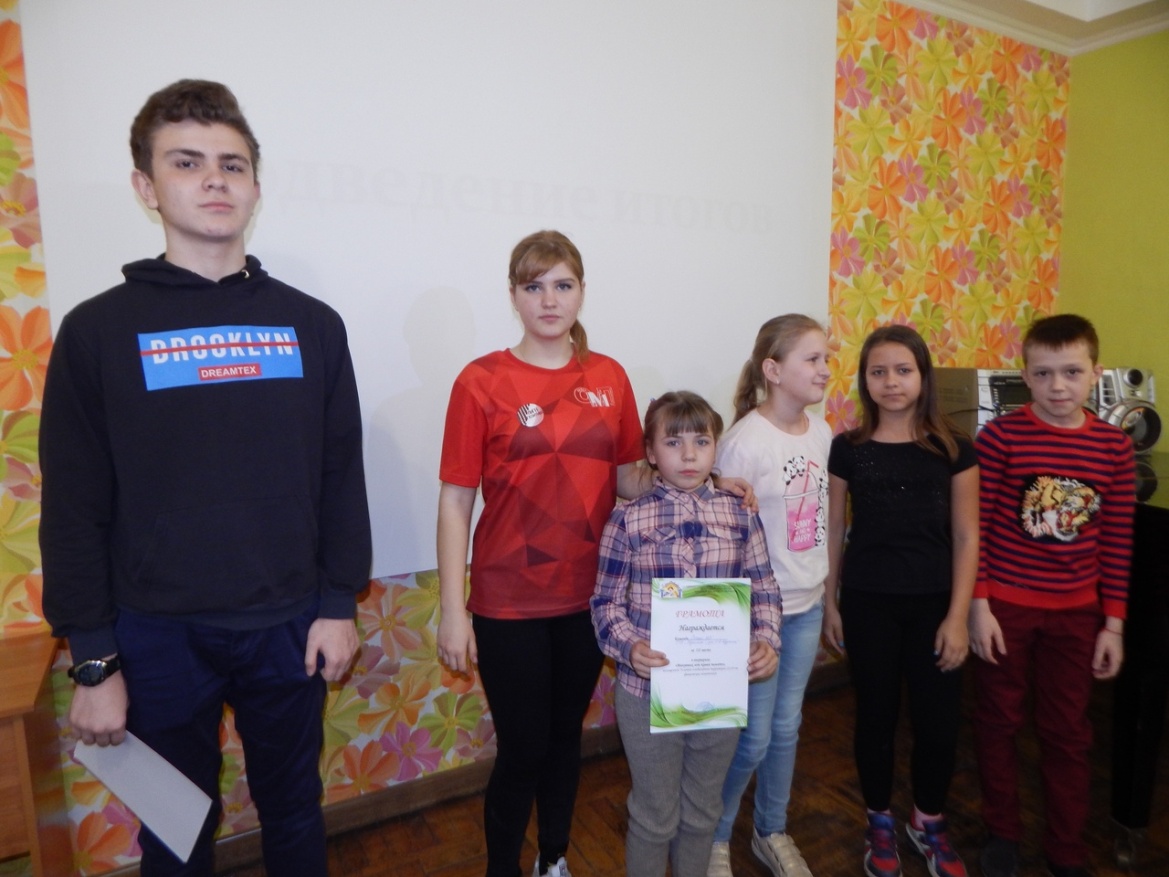 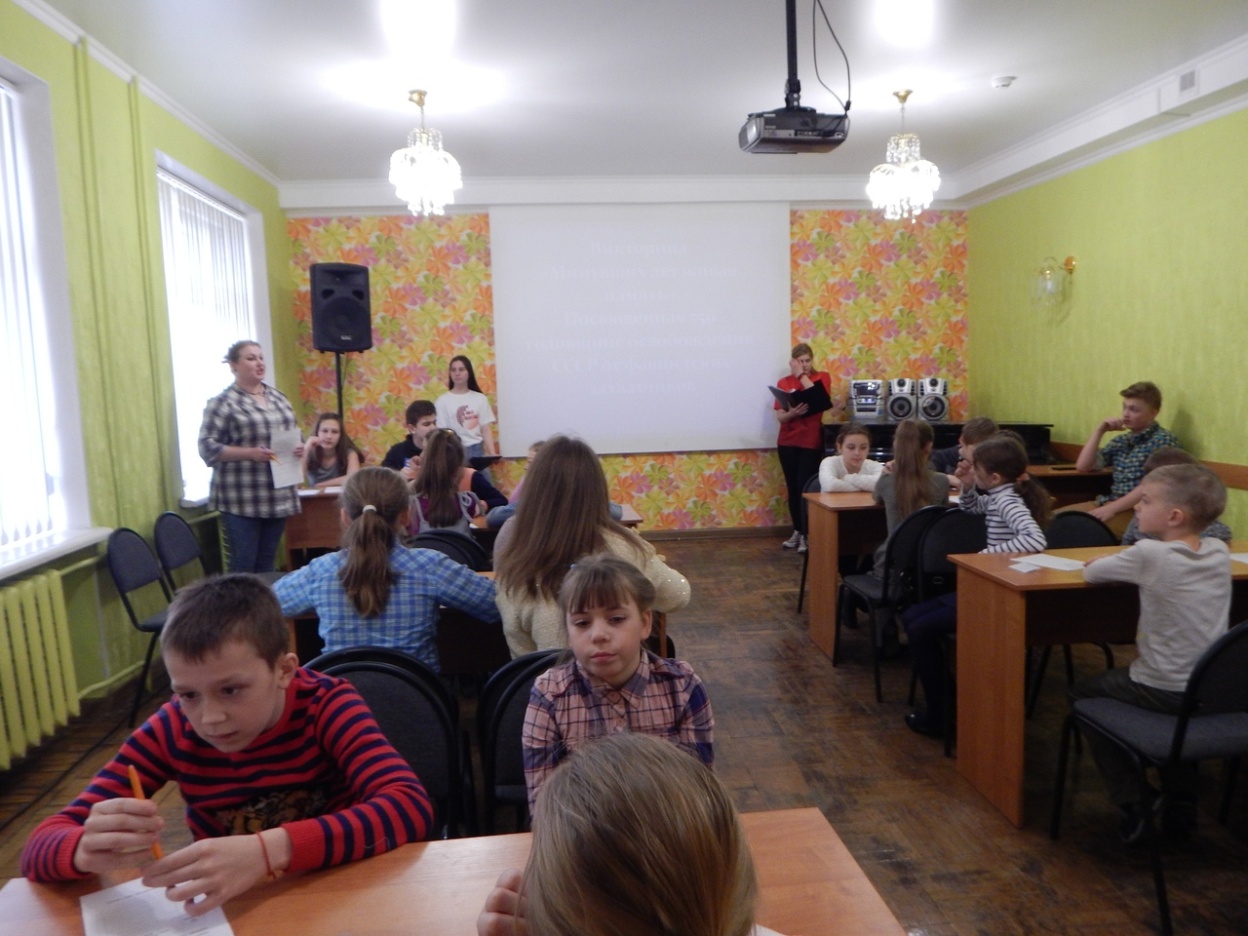 Участие «позитивщиков» в областной учебе актива РСДМД
Творческий вечер Ирины Минаевой
Проект «С любовью к России мы делами добрыми едины»Викторина «Что мы знаем о воде»
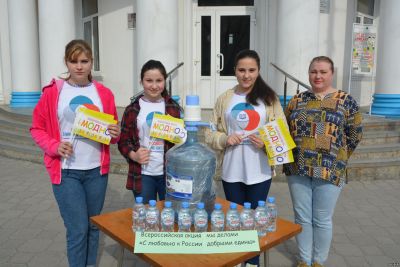 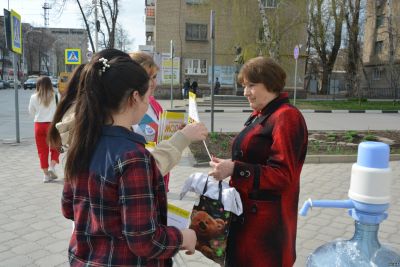 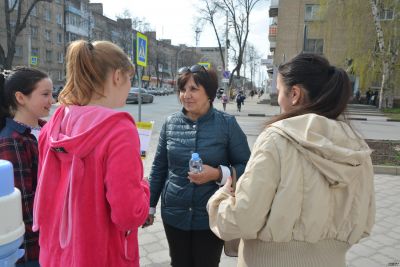 Брейн-ринг посвященный Дню Космонавтики
Квест«В поисках здоровья»
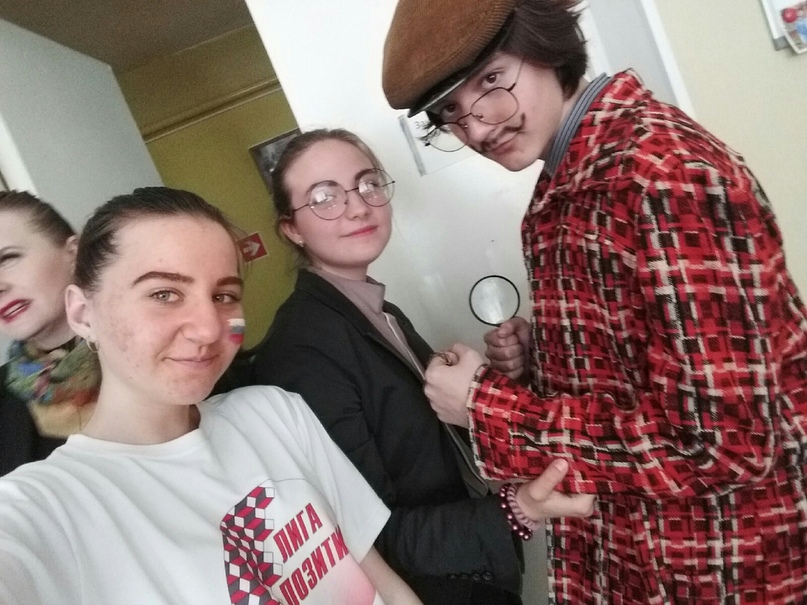 Награждение нашей команды в администрации г.Шахты в честь года Добровольца
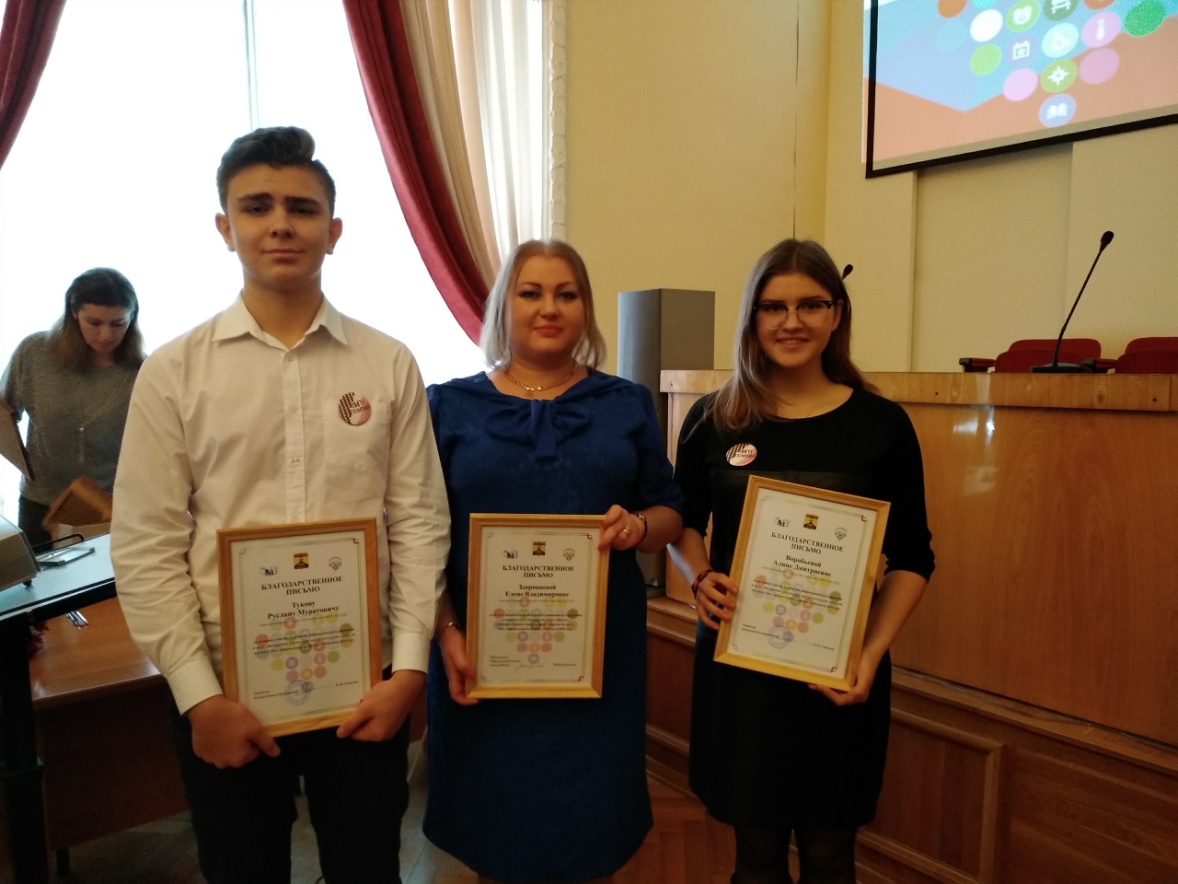 «Позитивщики» участвуют в культурных мероприятиях
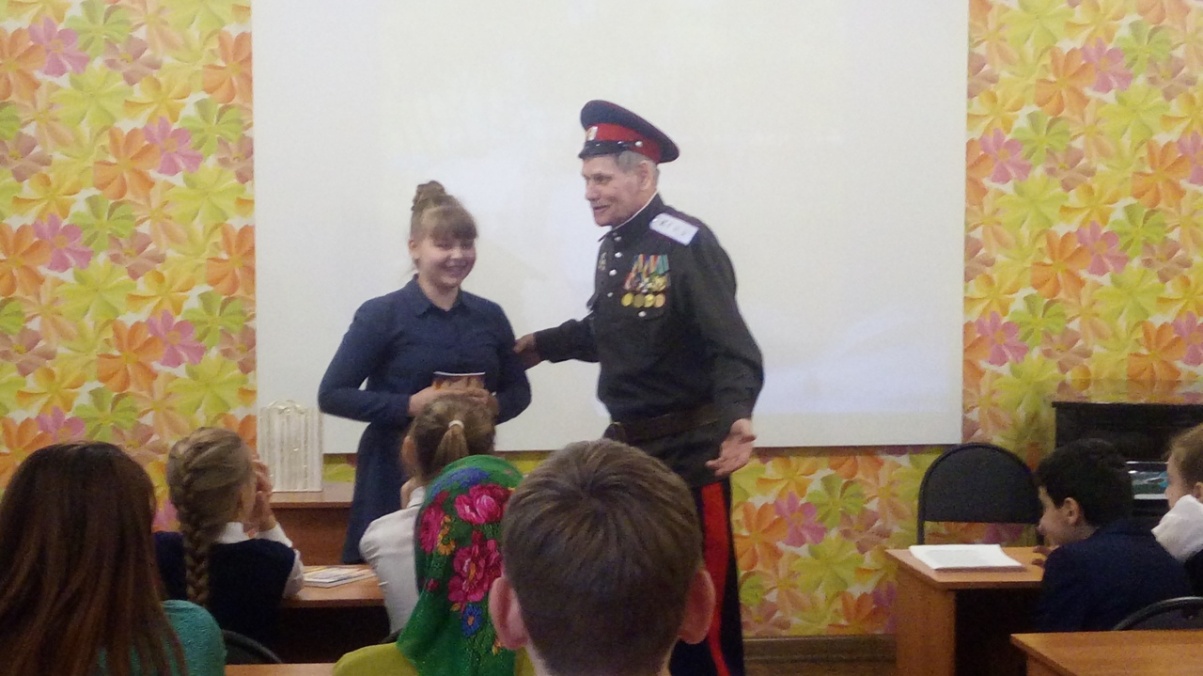 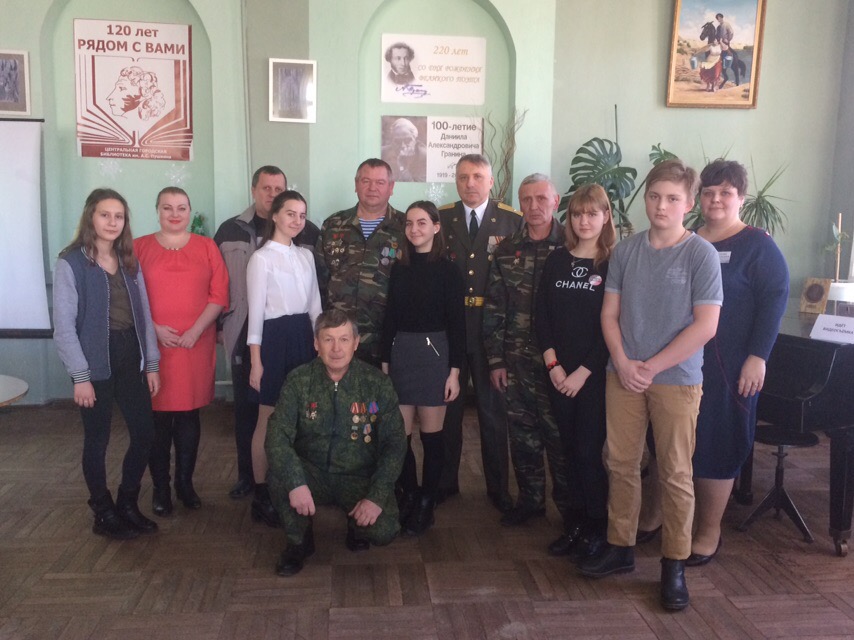 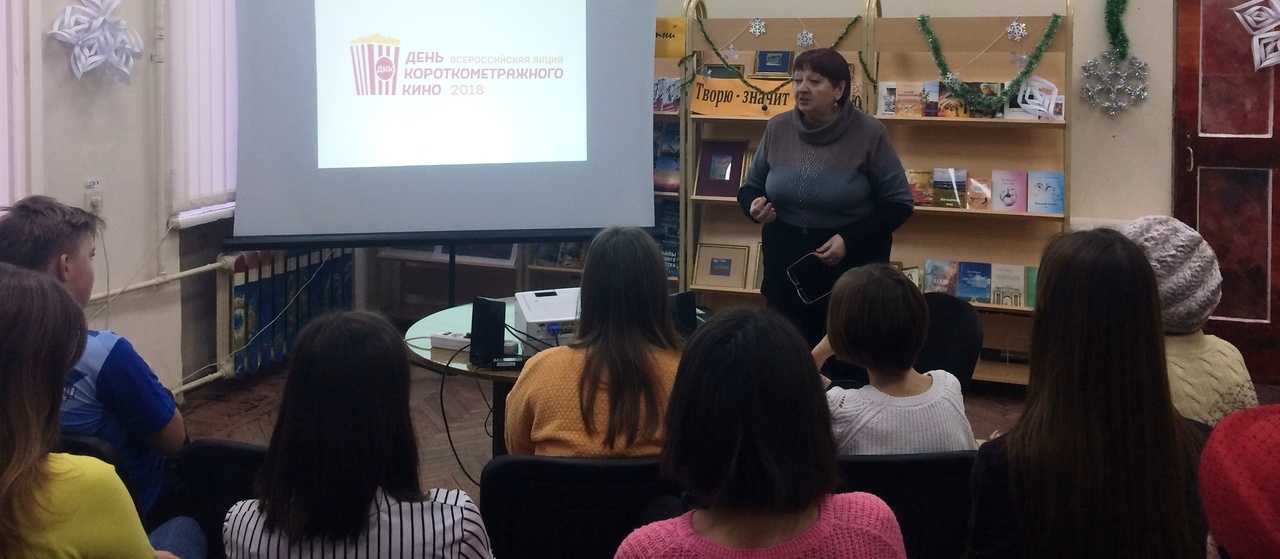 Всемирная акция «Тотальный диктант – 2019»
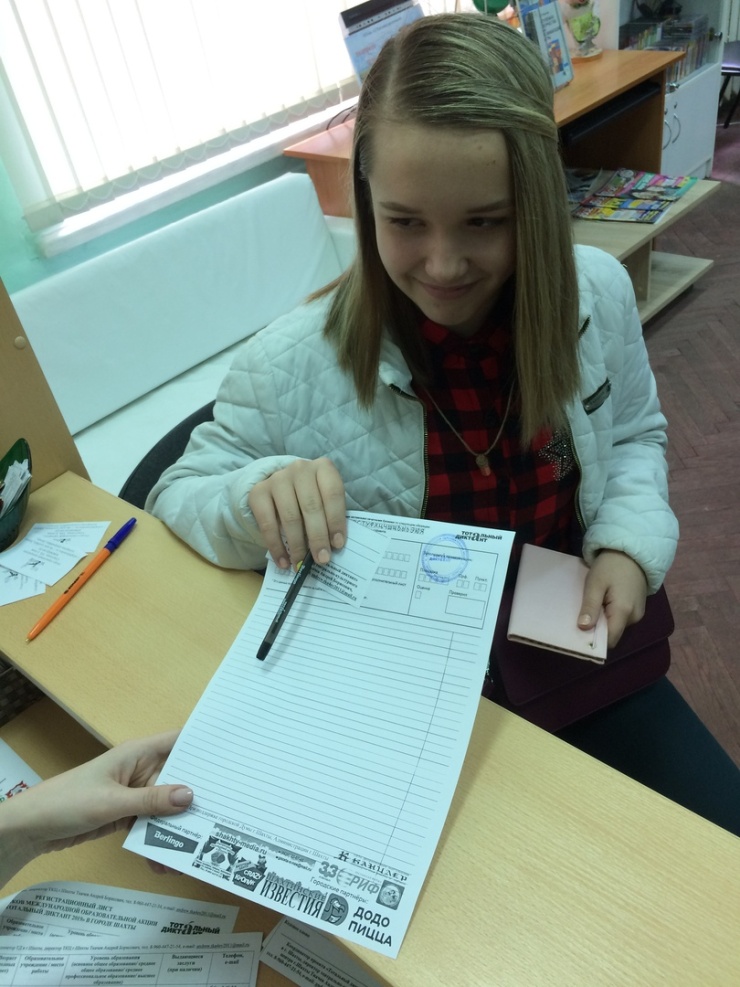 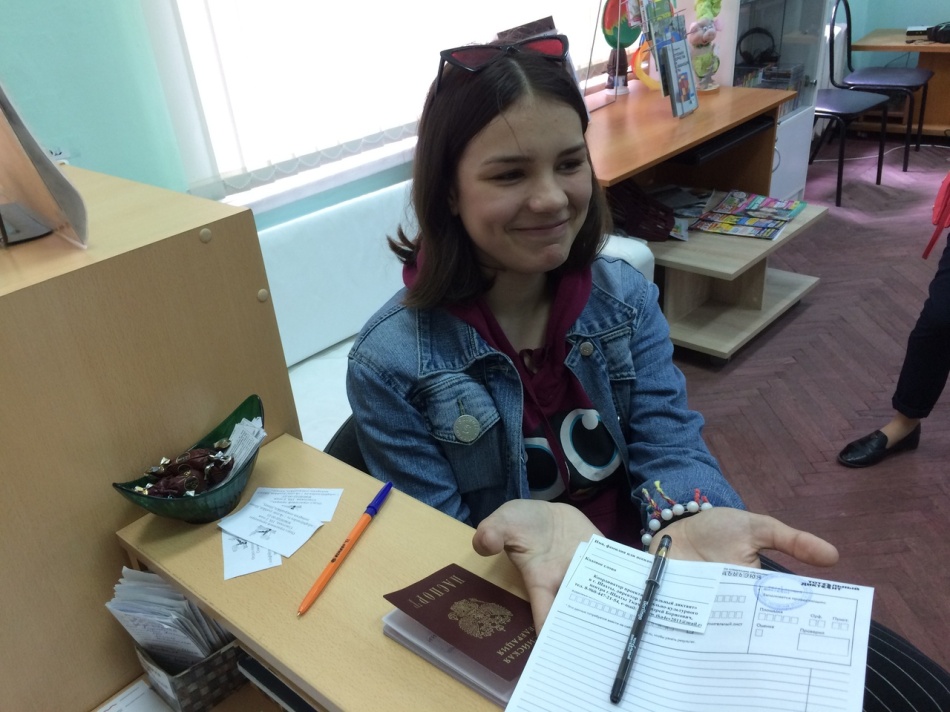 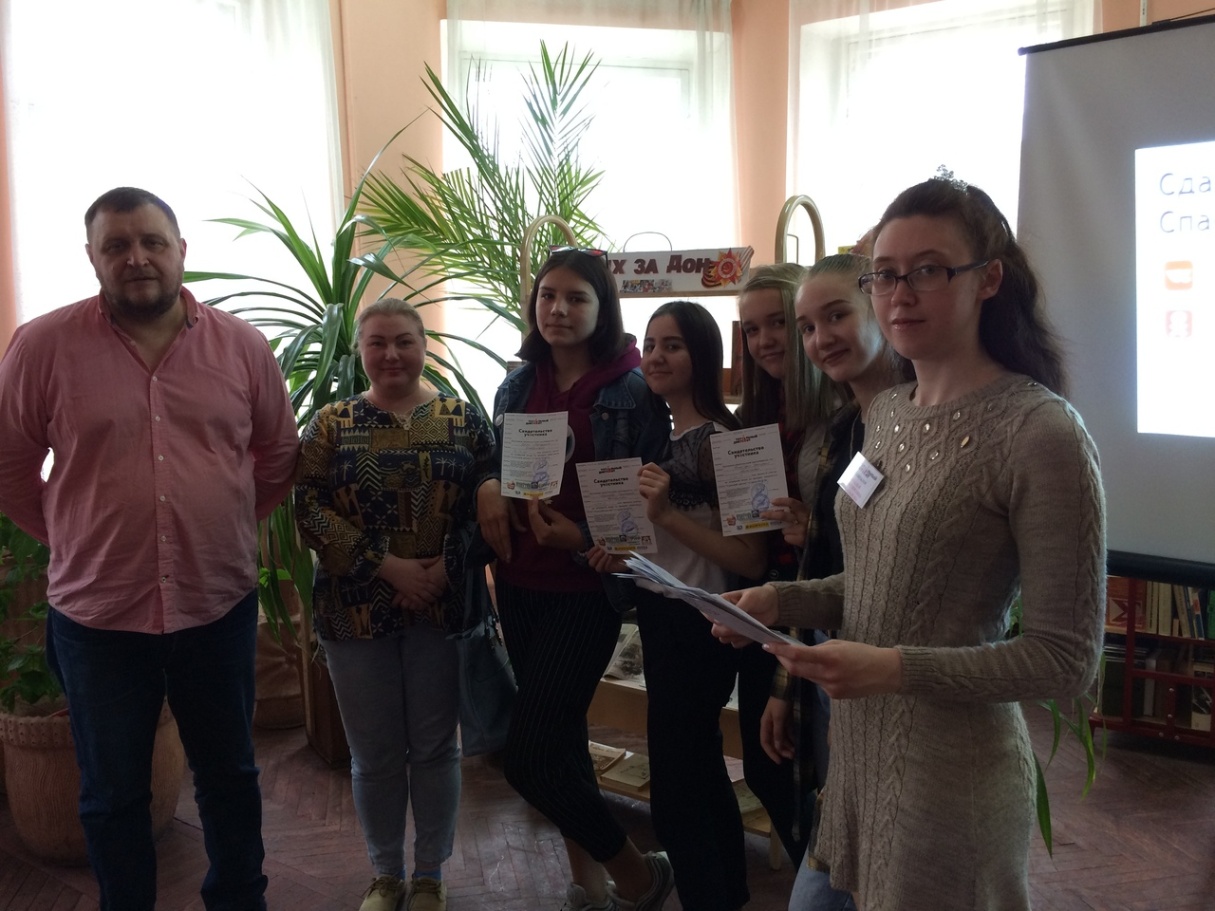 Участие в шашечном турнире в Юнармии
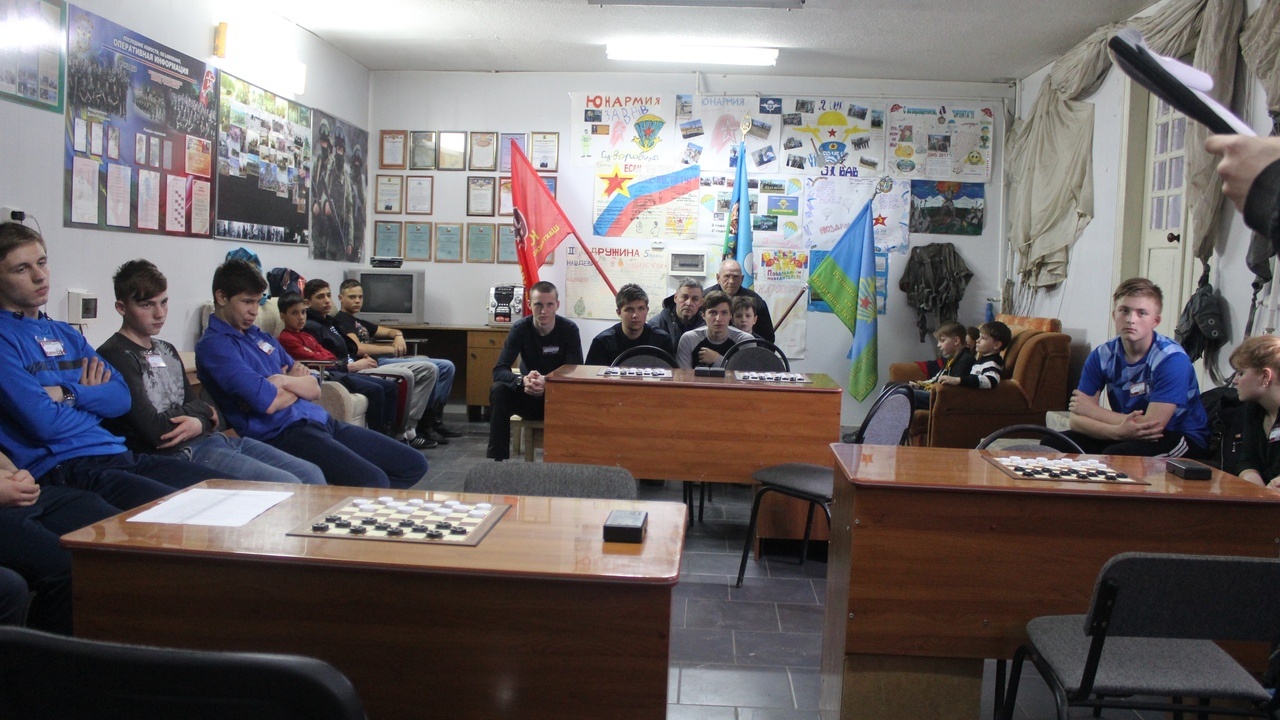 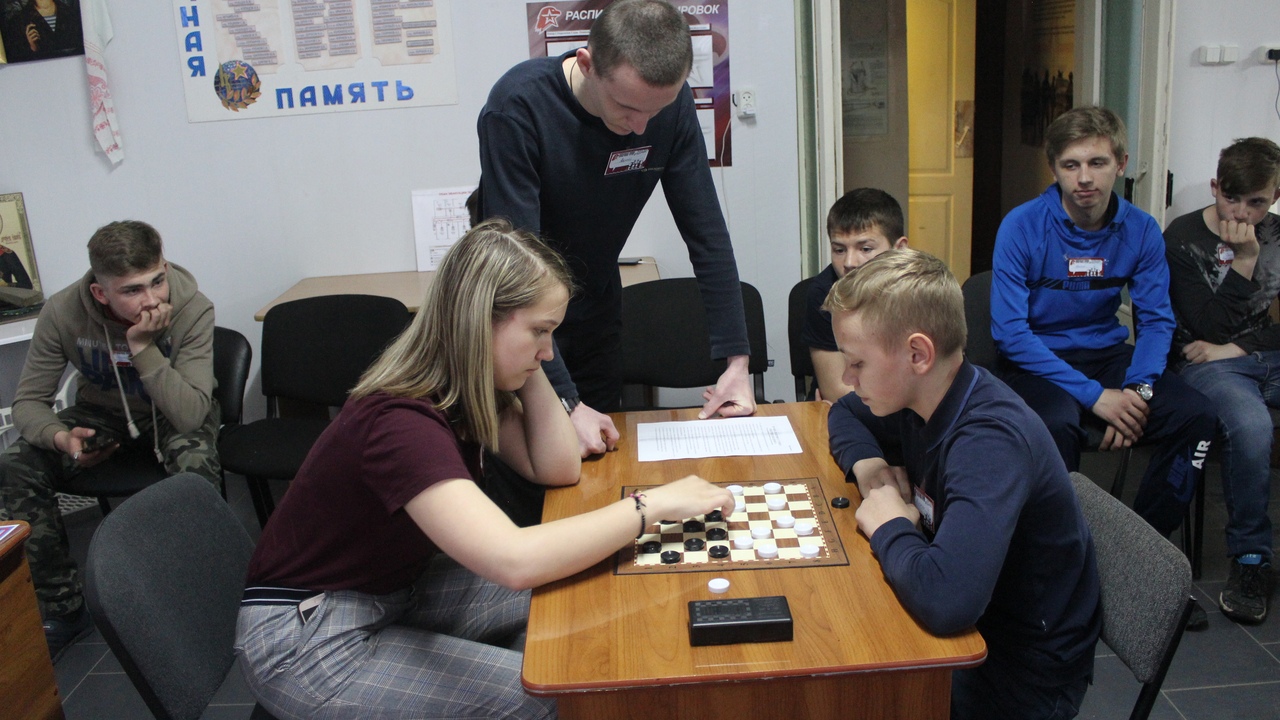 Участие Позитивщиков в викторине по истории России
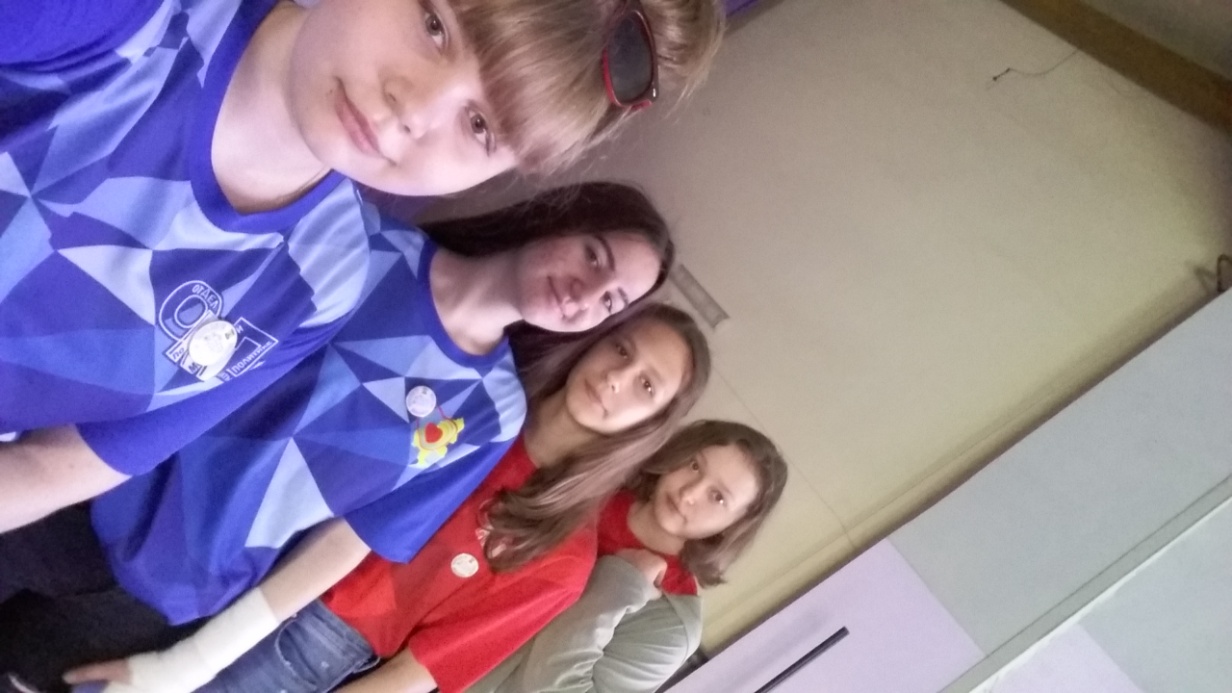 Последний Визит в детский дом
Визит В КСЦ
Нас знают в администрации города
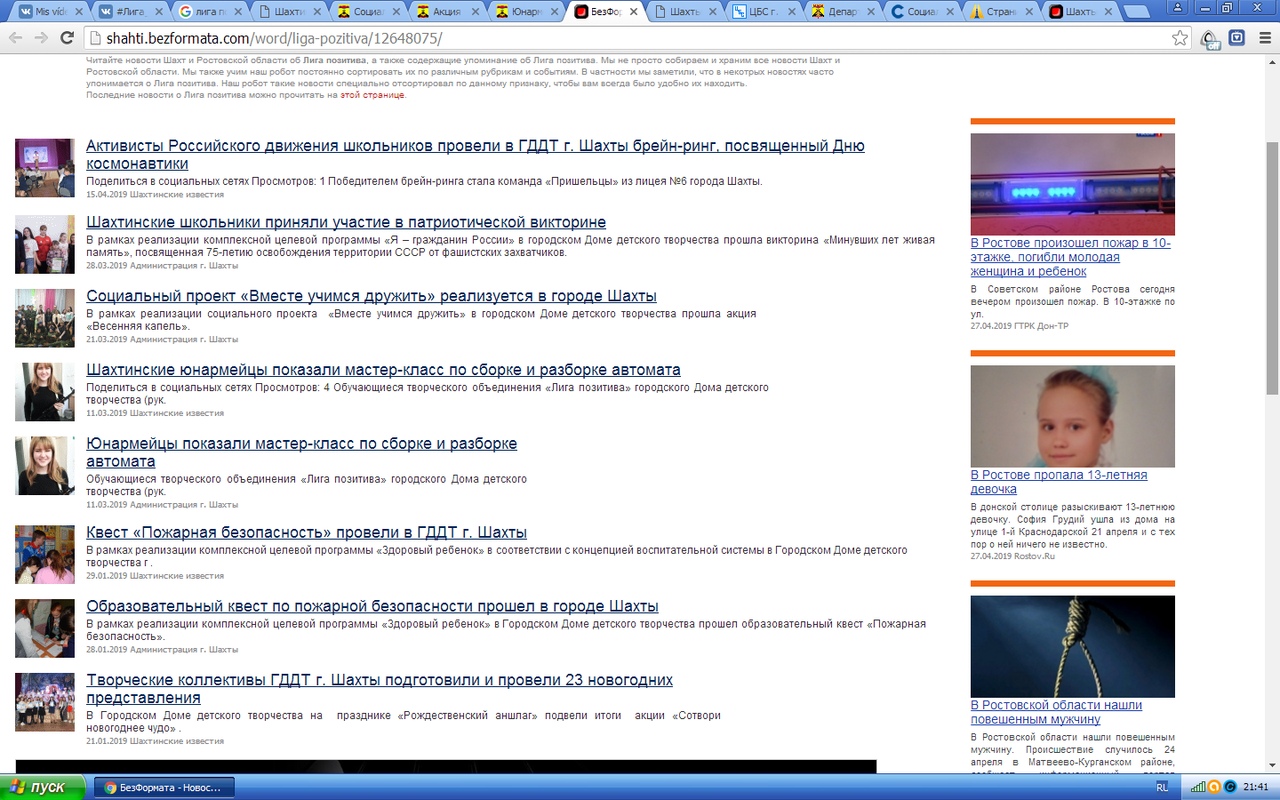 Мы в ЕИС добровольцыроссии.рф и в ВКонтакте
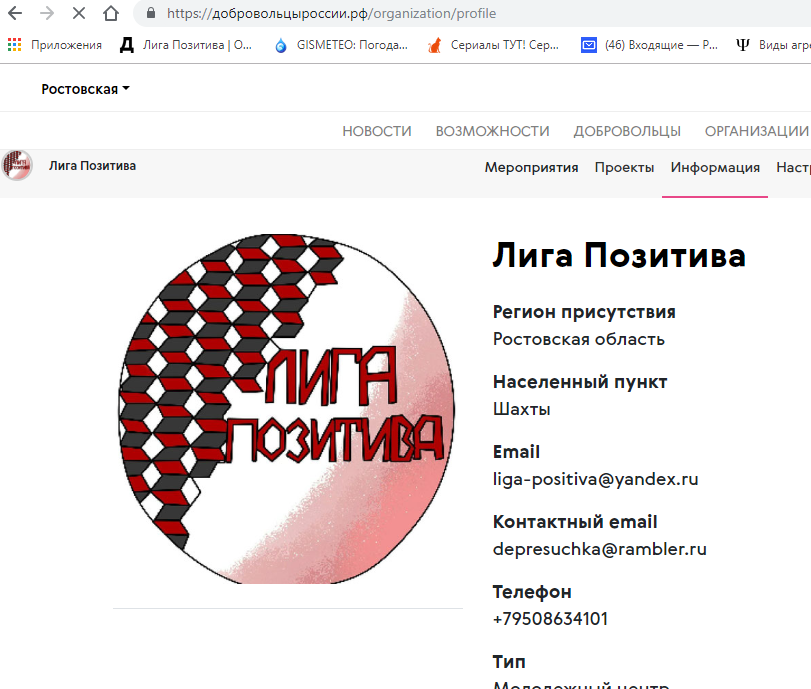 Лига позитива – это наша сила!
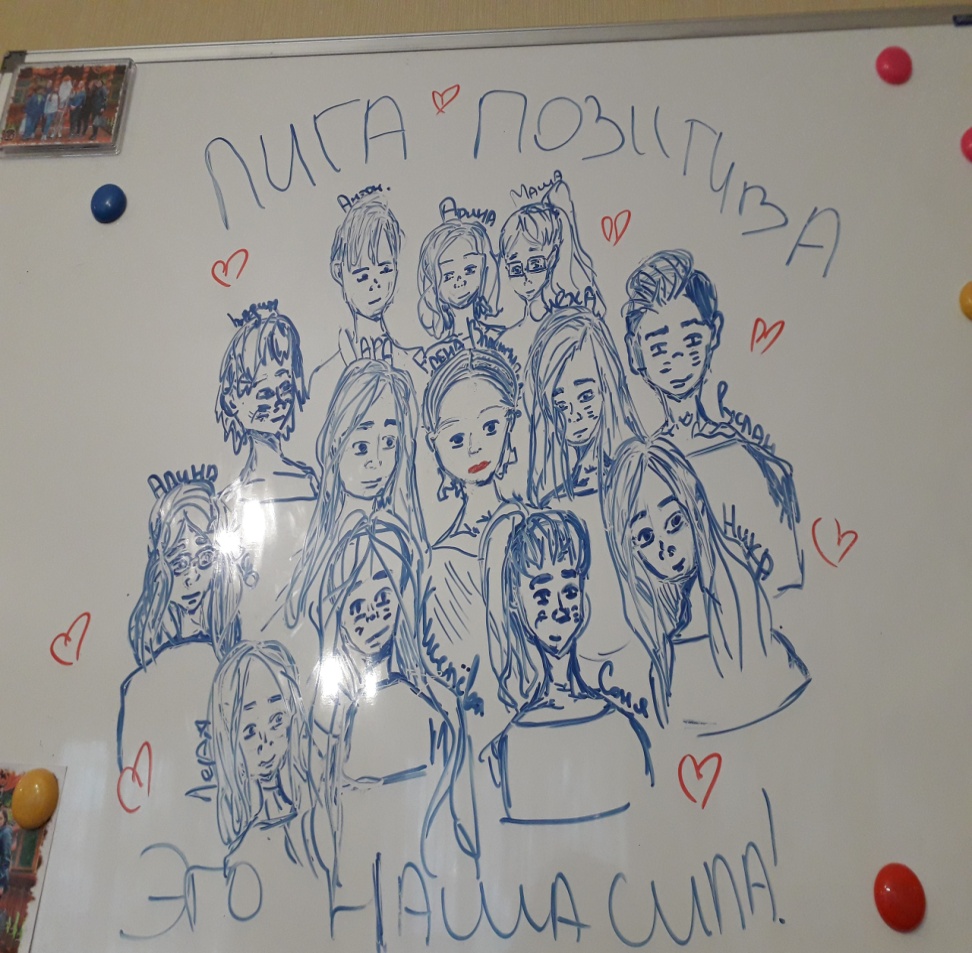